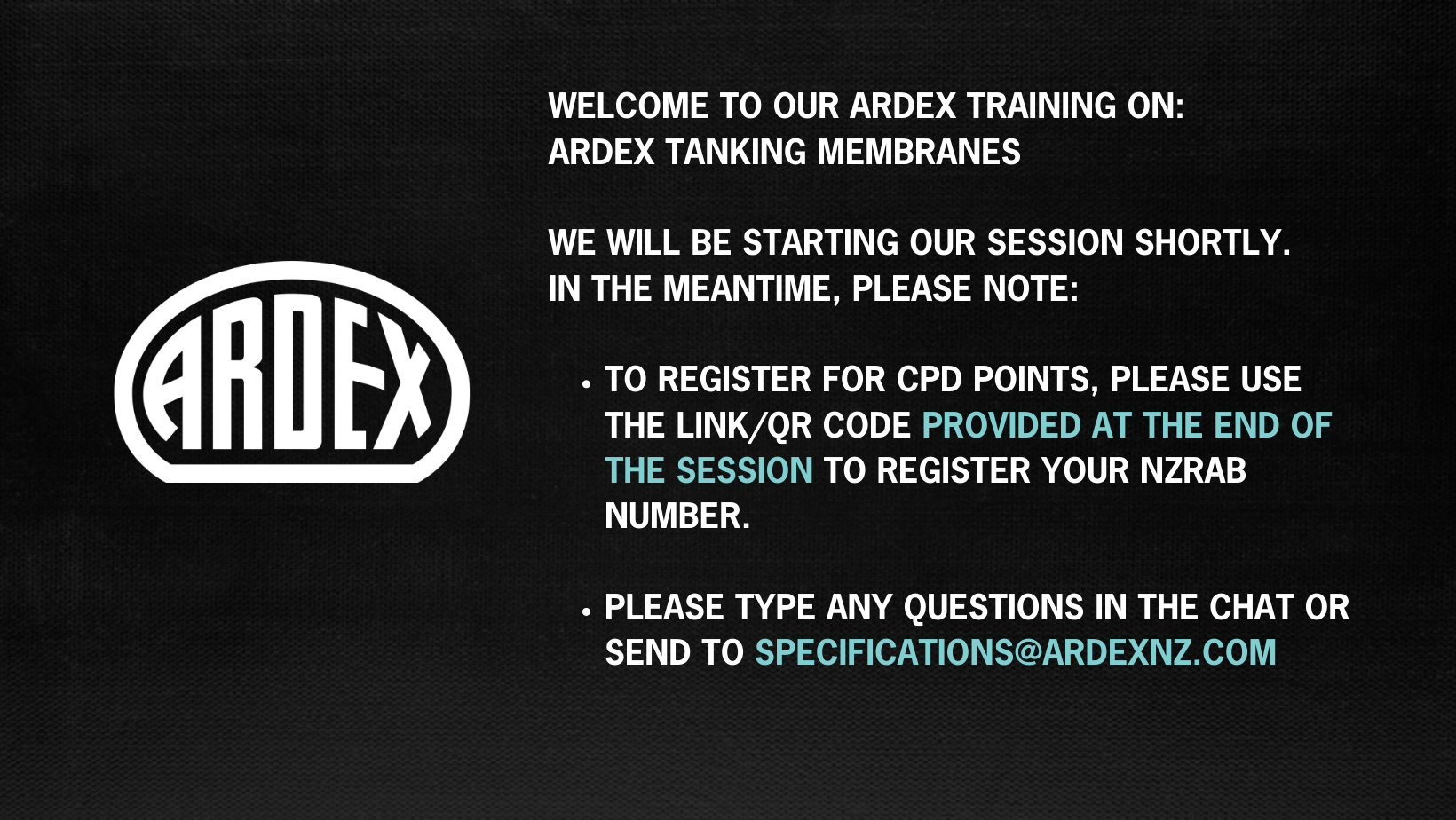 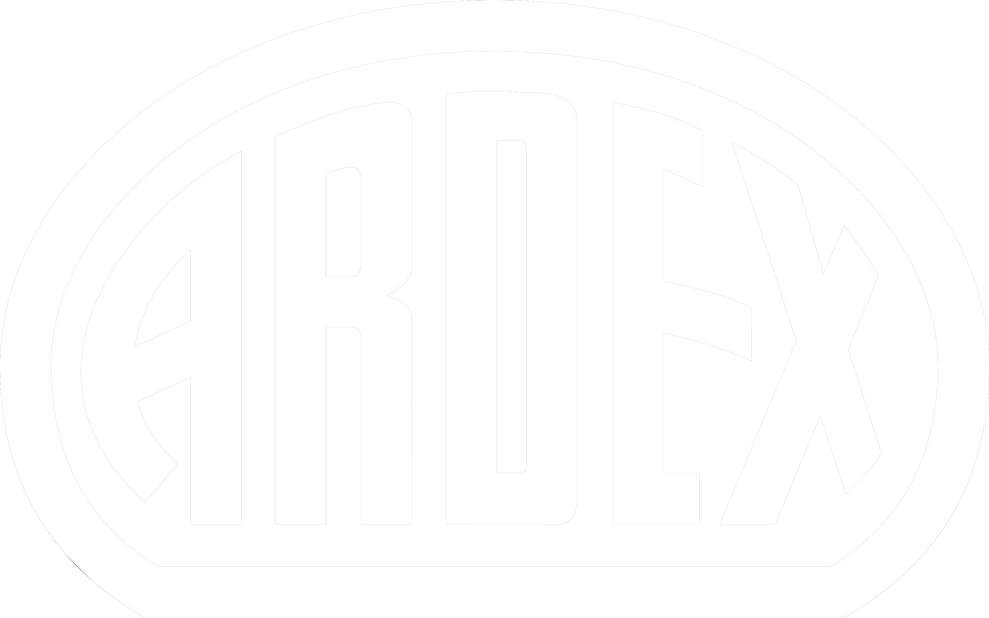 Tanking
Presentation
Ronald Rose
Technical Services Manager

10 FORMAL NZIA CPD POINTS
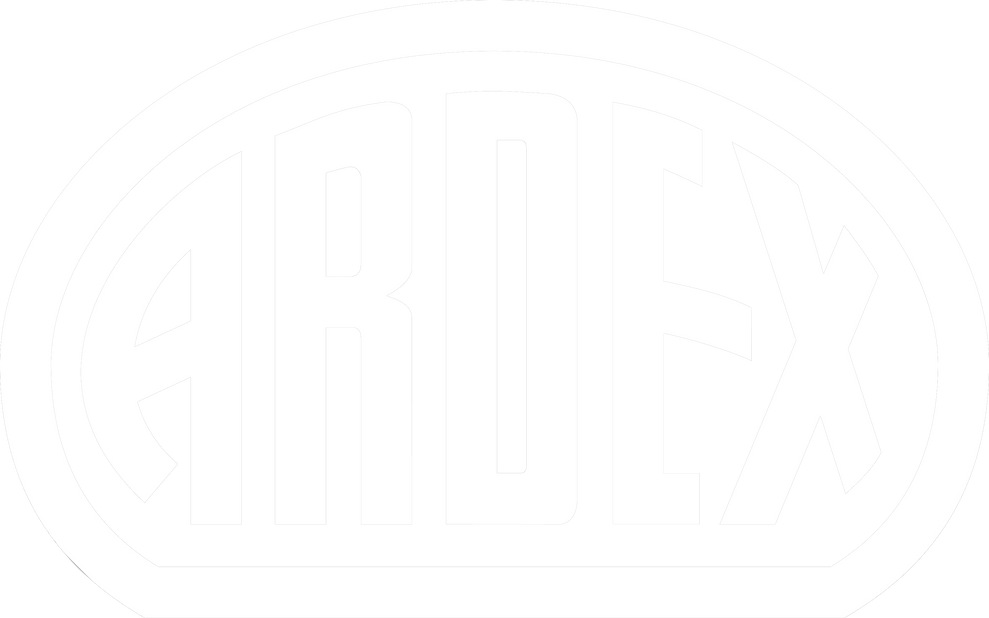 VISION
To be one of the world’s leading solution providers of high performance specialty building materials
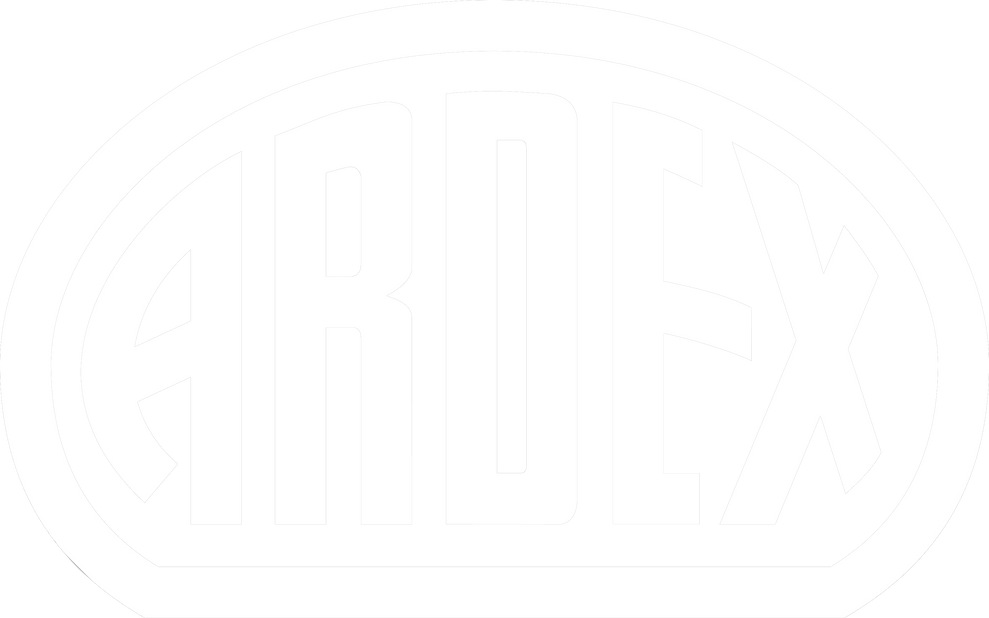 ARDEX Global
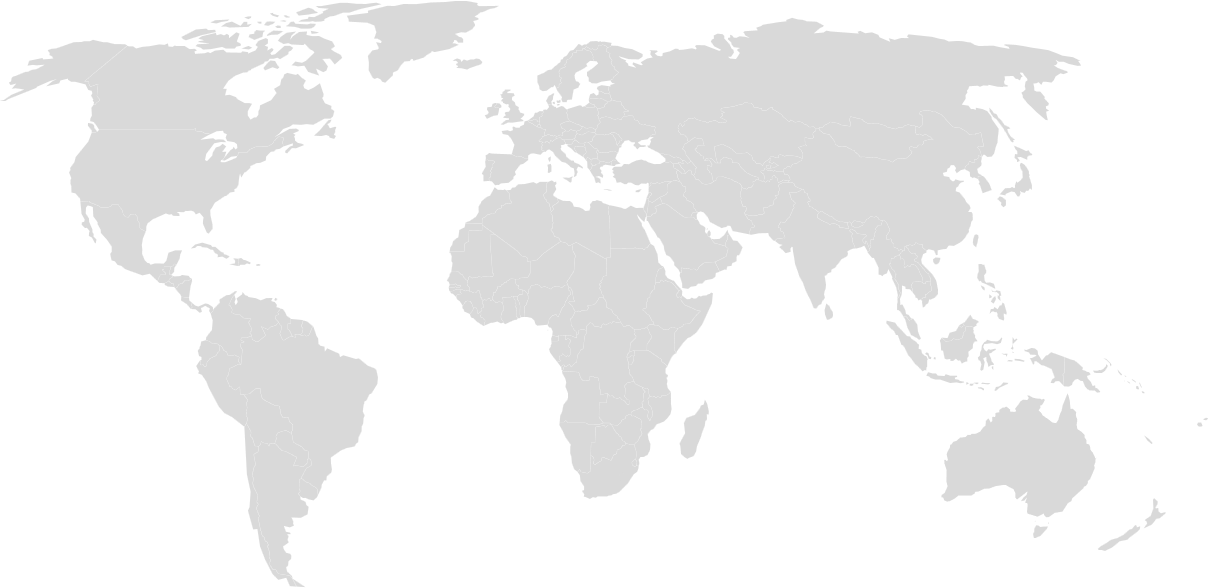 More than
2,500
Different products
Present in over 
100
Countries
At a glance:

Founded In Germany 1949

Over 3,000 Employees

44 Production Sites

New Zealand centre for sheet membrane excellence
More than
18
Successful brands
[Speaker Notes: Messages: Credible company, proven products, continual investment in innovation and product development]
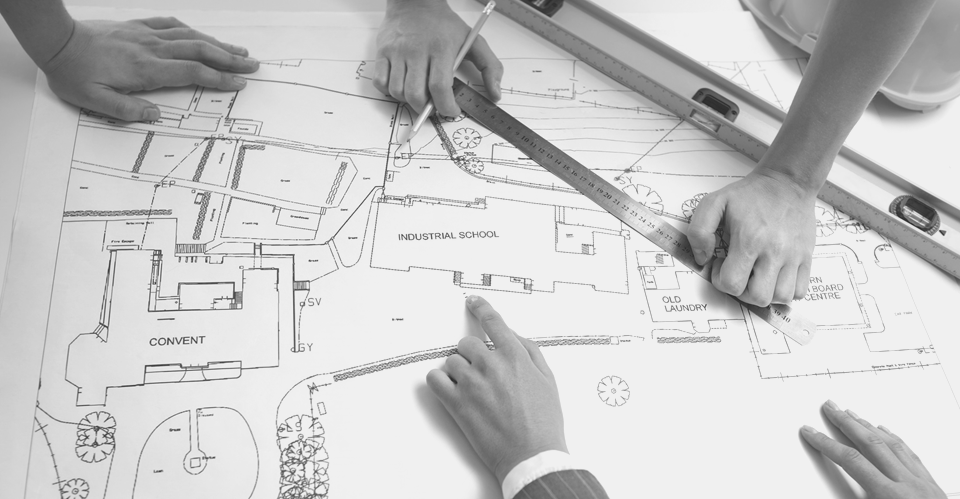 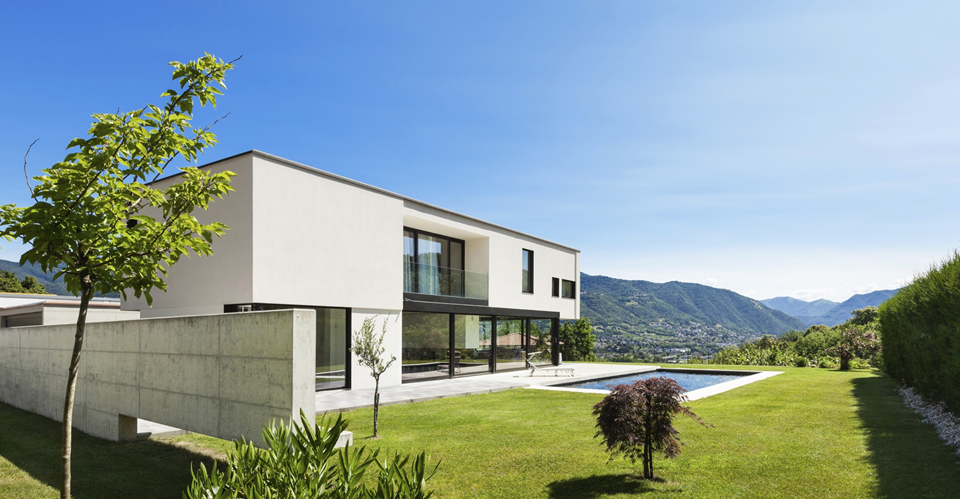 ARDEX in New Zealand
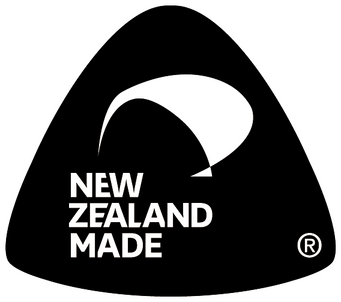 Manufacturing site Christchurch 
Sheet membranes
Liquid Membranes
Liquid adhesives 
Flooring Adhesives
Sheet membrane manufacturing since 1967

Sales and warehousing in Auckland, Wellington, Christchurch. Other ARDEX brands available in NZ

CEMIX
DRYMIX
DUNLOP
DTA 
WEDI
LOBA
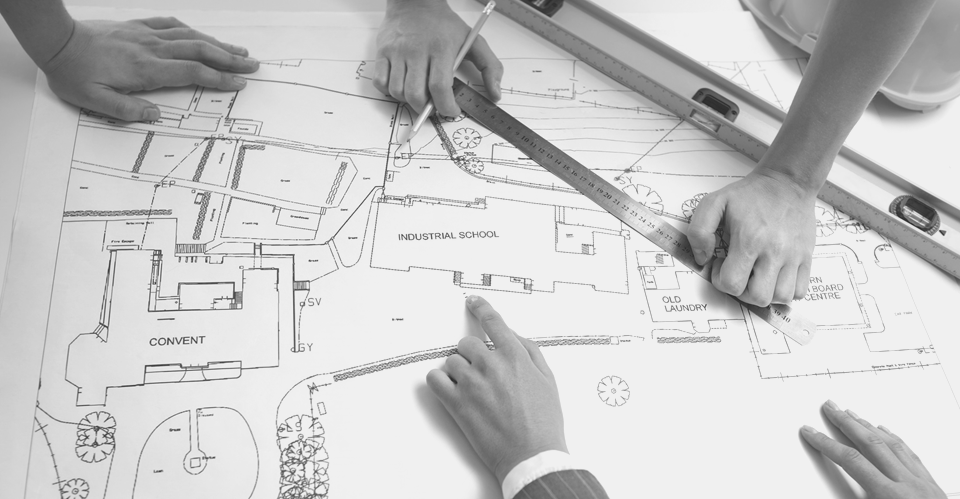 ARDEX New Zealand
Helping you build better buildings
Long life products – designed to last the life span of the building
High coverage – maximise surface coverage
Ultra-fast, easy to use
Localisation focus
Toitū carbon reduce programme 
Third party assessments - appraisals, marks and certificates
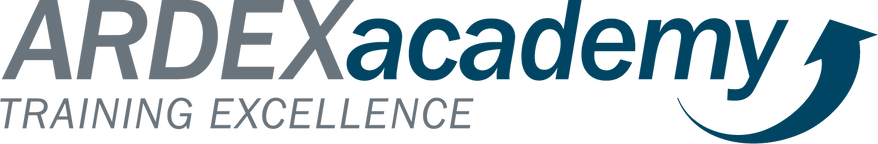 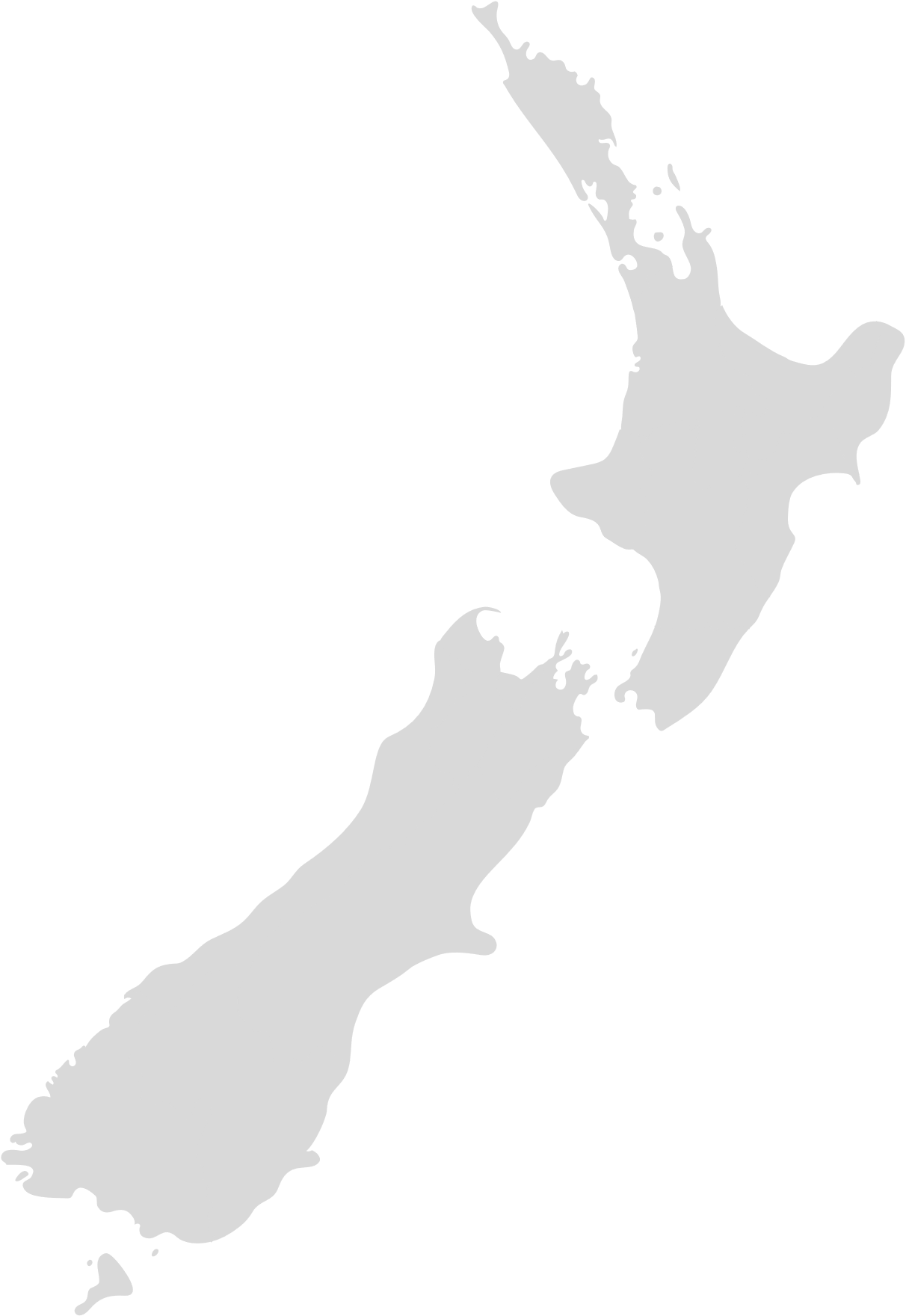 ARDEX TRAINING ACADEMY 
RAISING THE STANDARD - NZ WIDE
ARDEX 
AUCKLAND



1 Theory Room
1 Practical Room
Capacity: 16
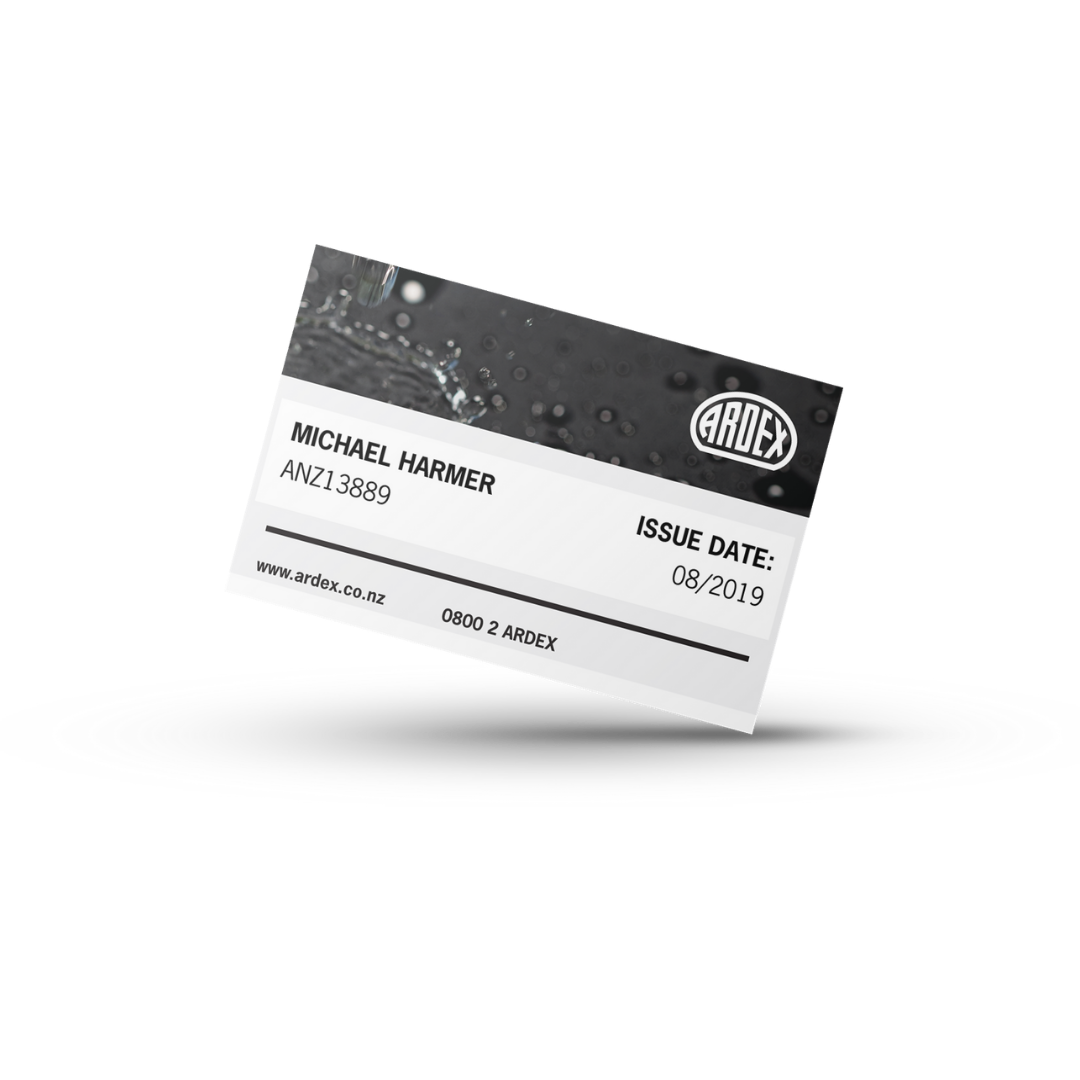 Custom training facilities in Auckland, Wellington, Christchurch

Regional training in local venues

20 courses offered

Over 1,000 participants yearly

ARDEX trained installer accreditation and access to ARDEX Warranty System

ARDEX host apprenticeship training
ARDEX 
WELLINGTON
Designated training zone
Capacity: 8
ARDEX 
CHRISTCHURCH



1 Theory Room
1 Practical Room
Capacity: 14
Below grade waterproofing
Bunnings Grey Lynn: $42M build – opened 2017
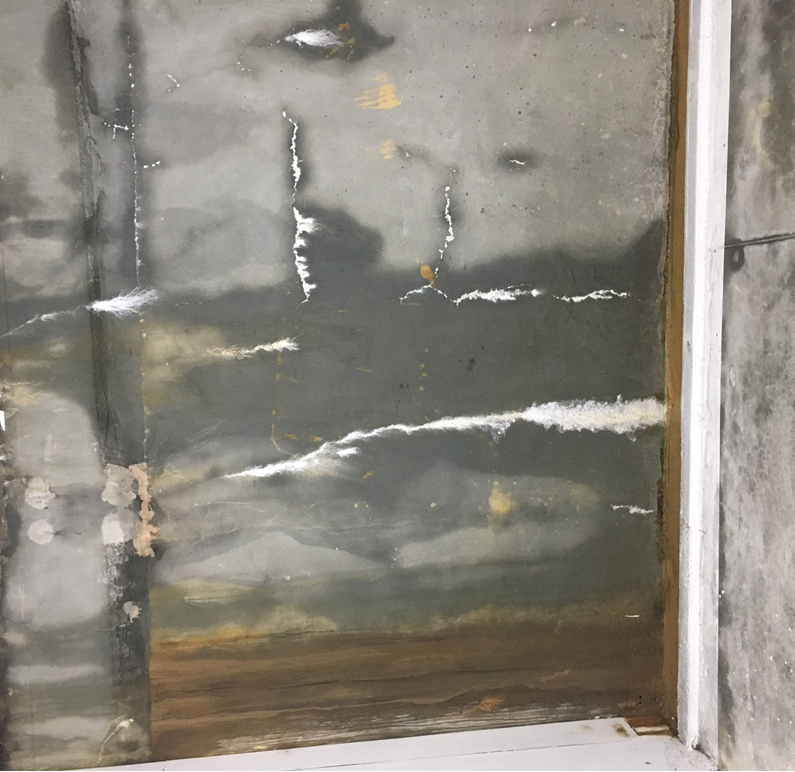 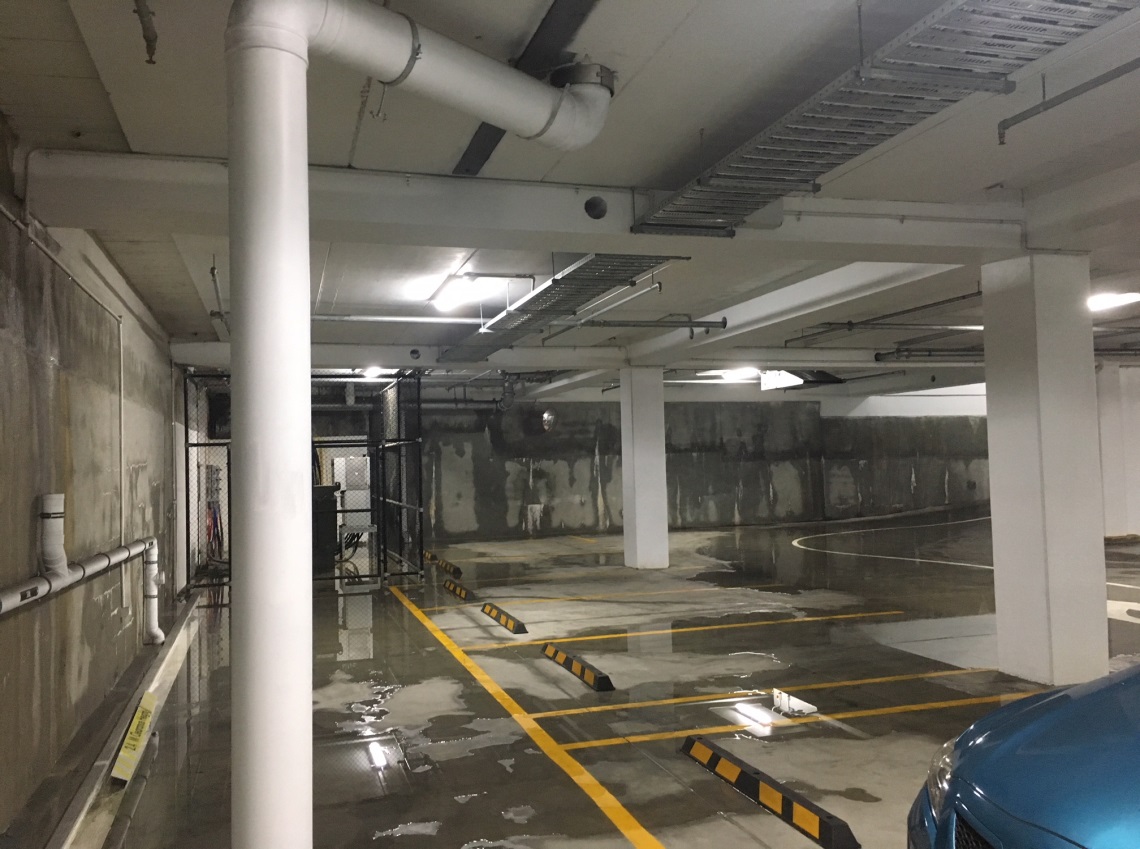 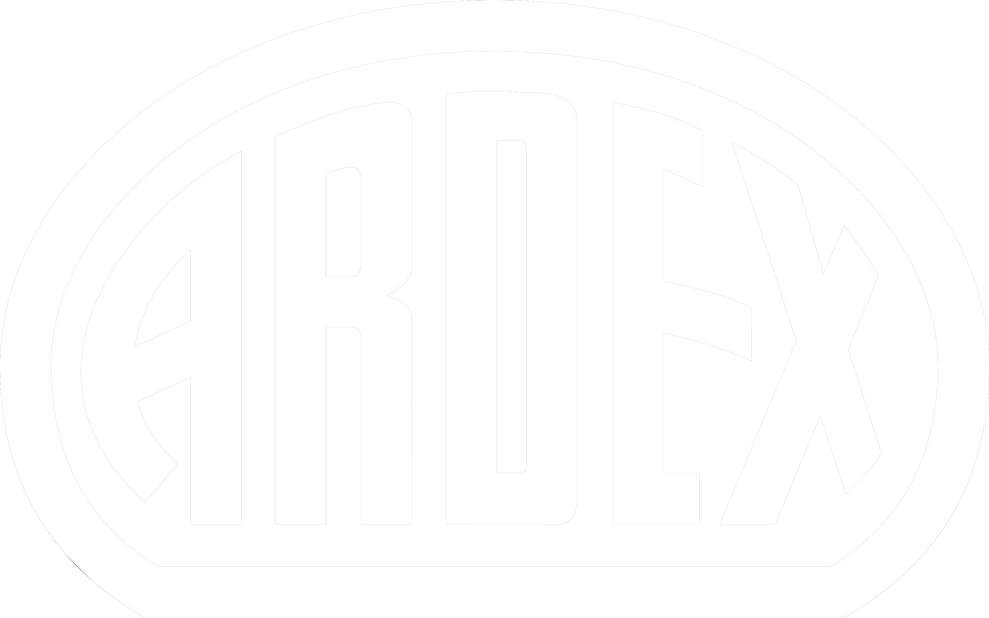 Below grade waterproofing -          “out of sight out of mind”
 
Often it is one area that is neglected

Lack of foresight can be very costly

Consideration of all factors is critical to select the most appropriate product for the application

Cost shouldn’t be a determining factor

Use a system - rather than mixing horizontal damp proof course with vertical tanking
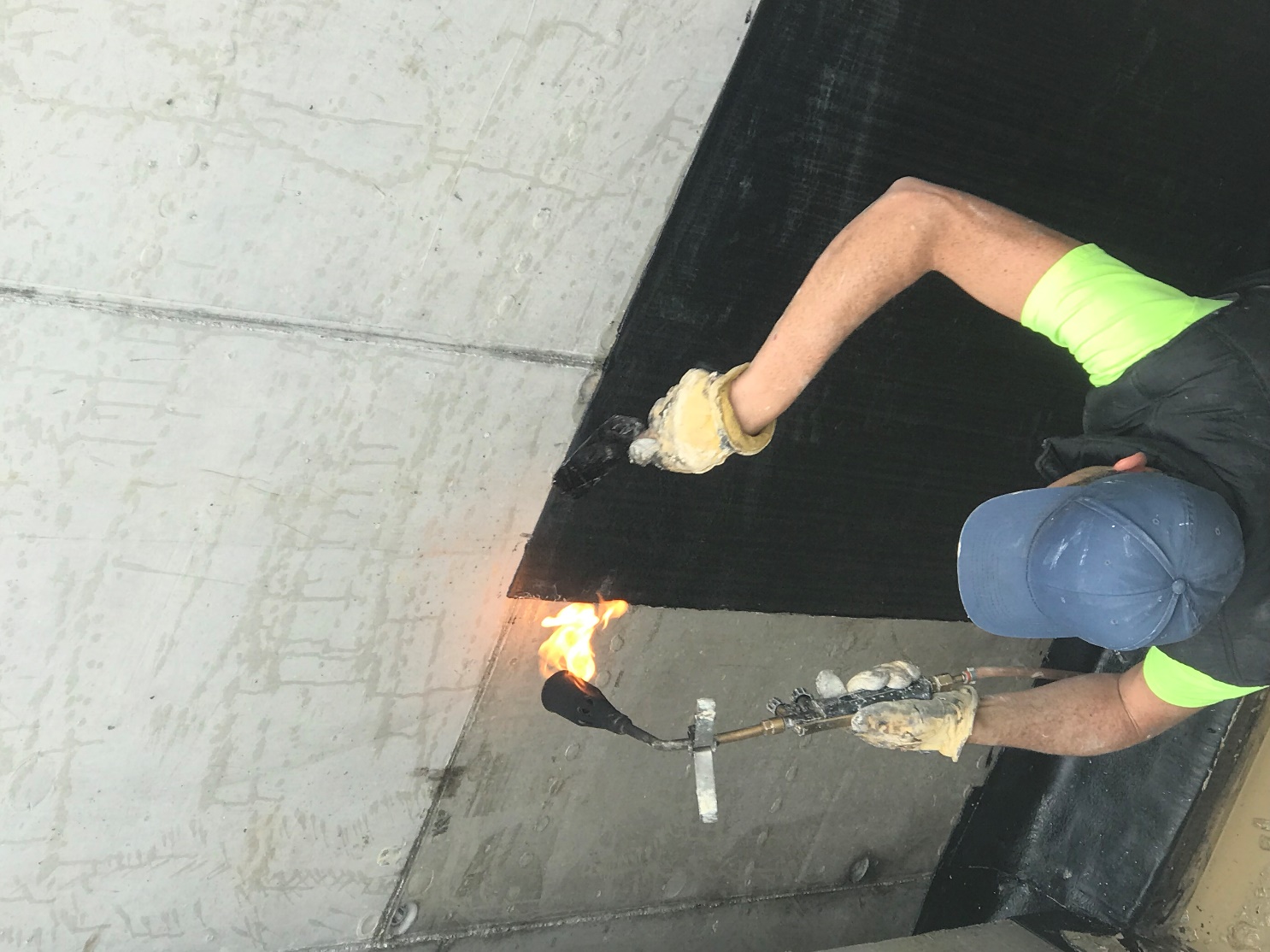 Below Grade
Waterproofing
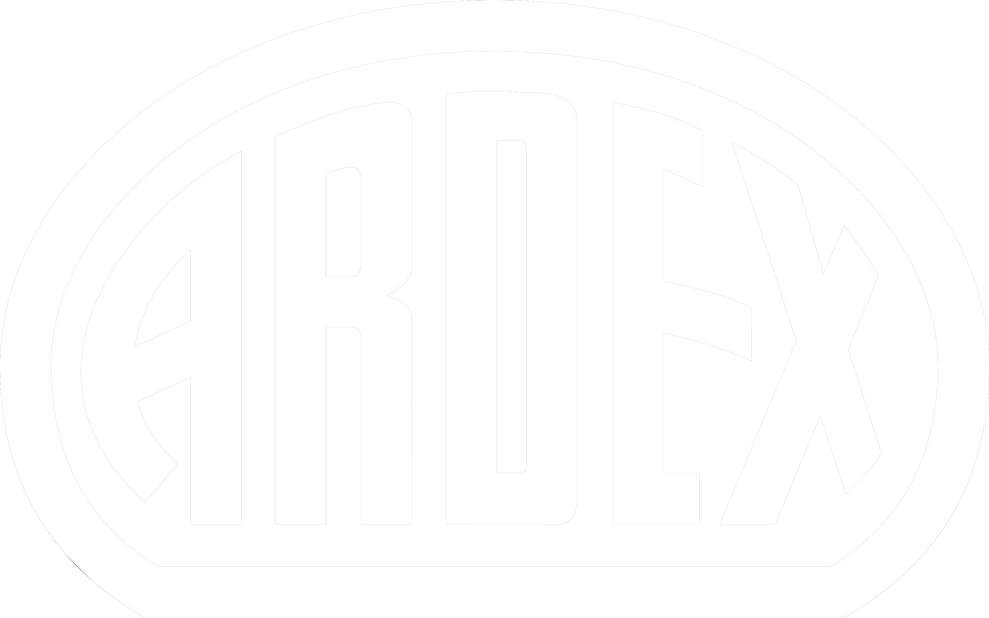 Weather

Weather plays an important part of any installation and needs to be appreciated and understood

Preparation

All edges should be radiused 
Fillet installed at changes in direction
Secondary detailing at critical points - most membranes
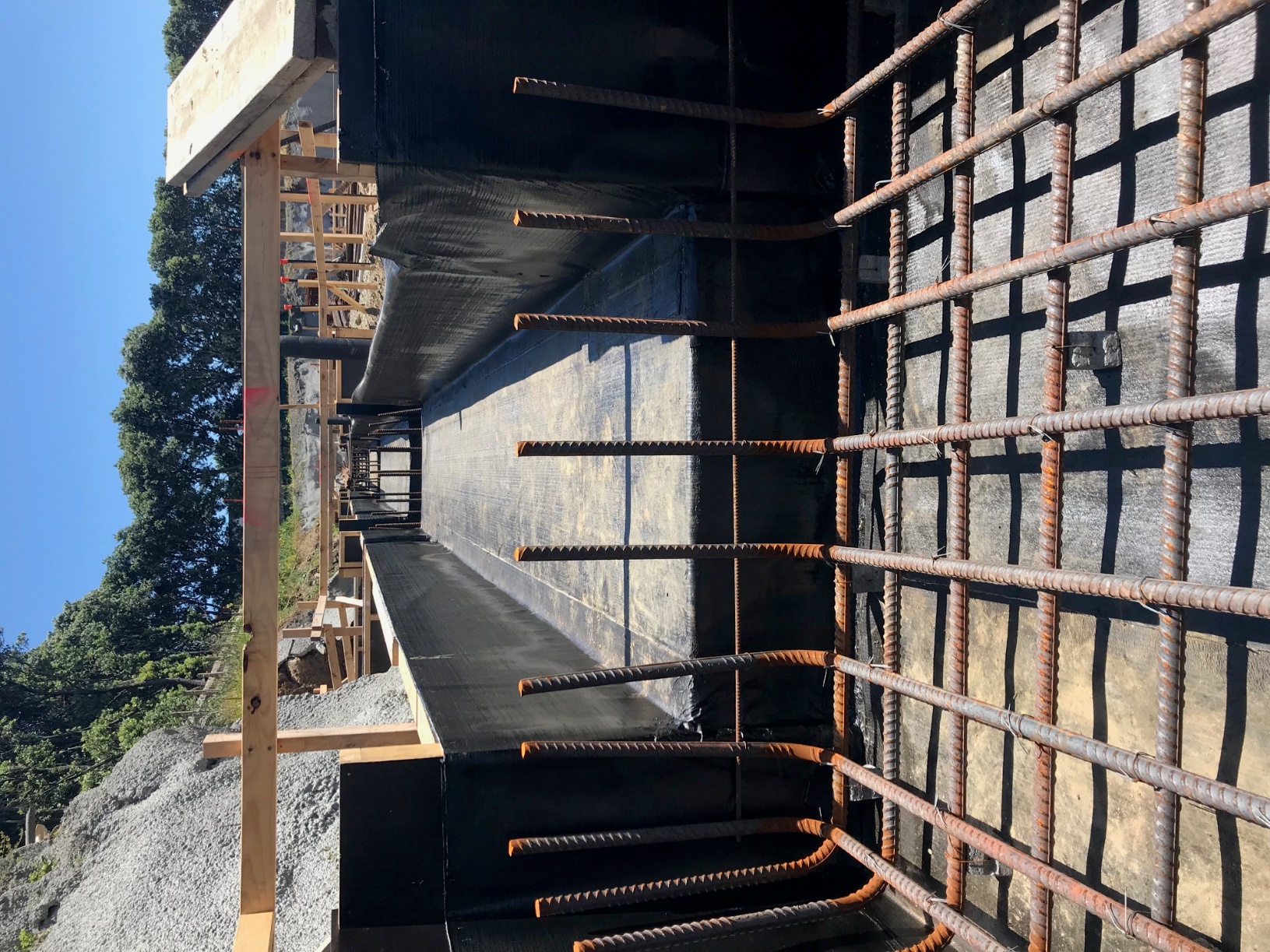 General Considerations
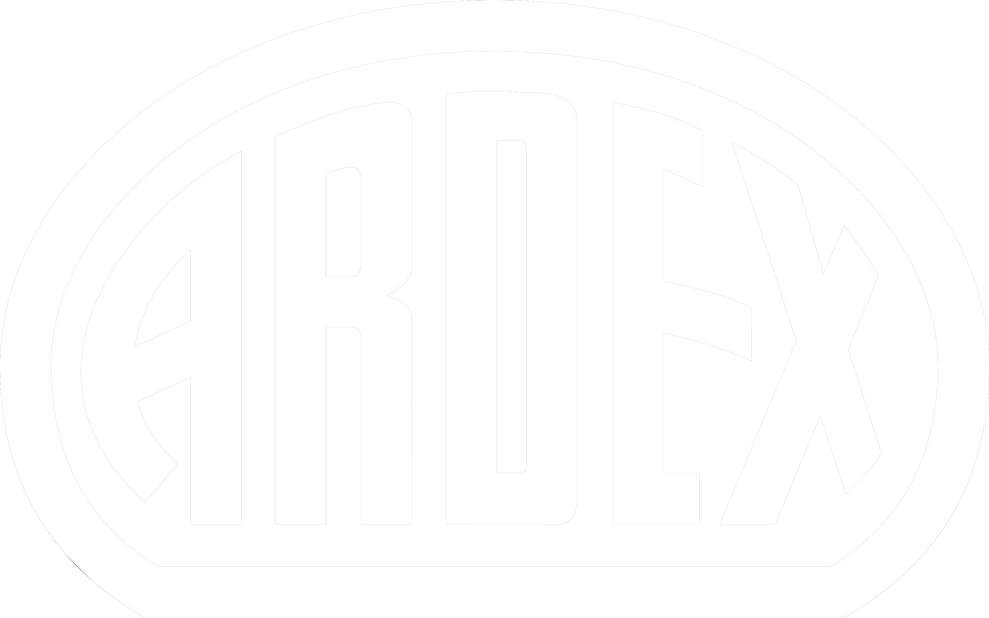 Finishing Details

Most bituminous membranes are not UV stable and finishing details must be thought of well in advance. 
Protection boards used prior to backfilling 

Sub trades
General Considerations
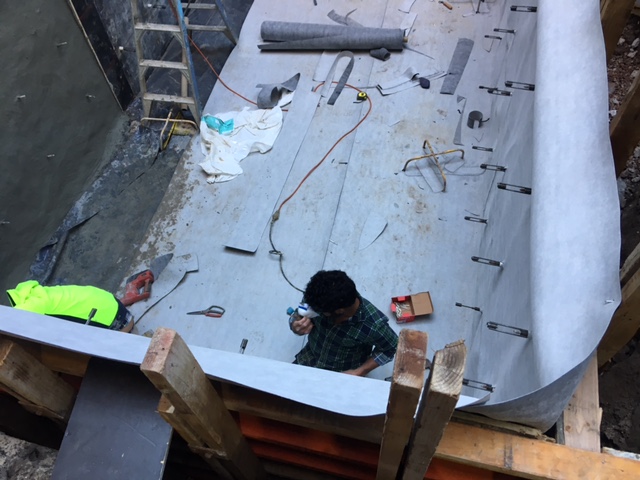 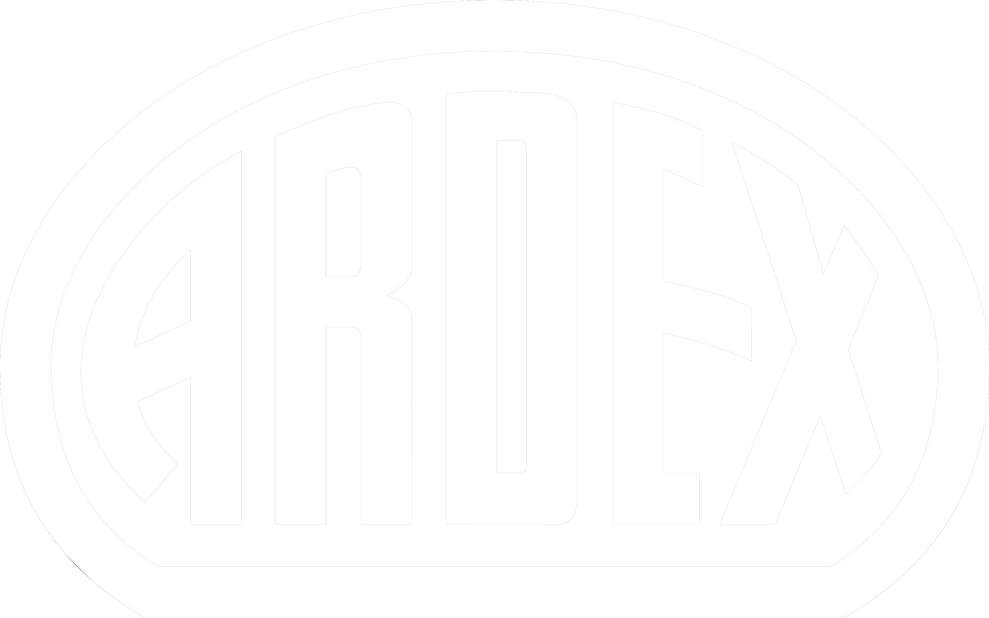 Various membrane systems are available they include:

Positive side 
Negative side
Blind side




4 membrane categories
 
Liquid applied
Sheet applied
Bentonite clay
Cementitious systems
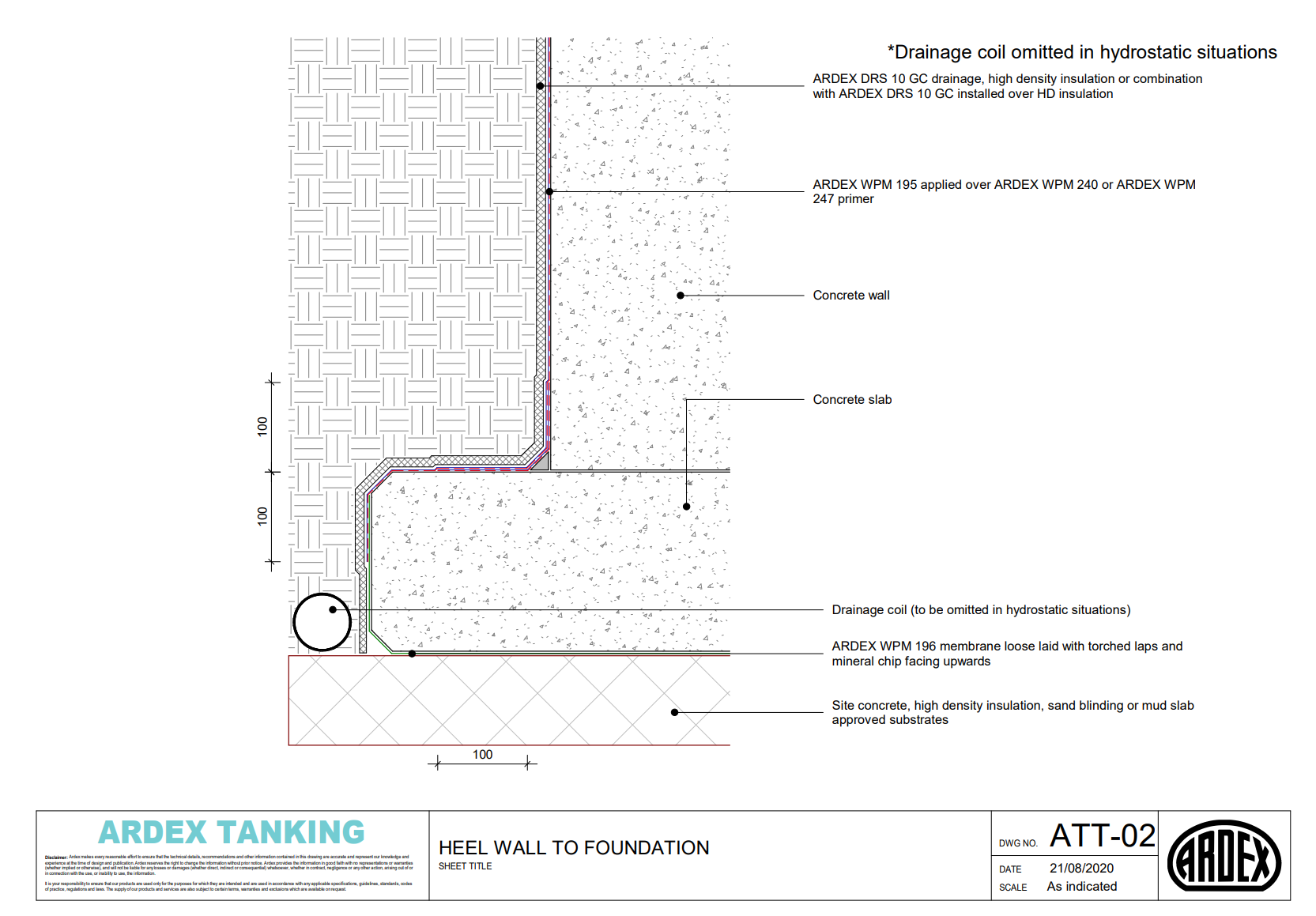 Waterproofing Membranes
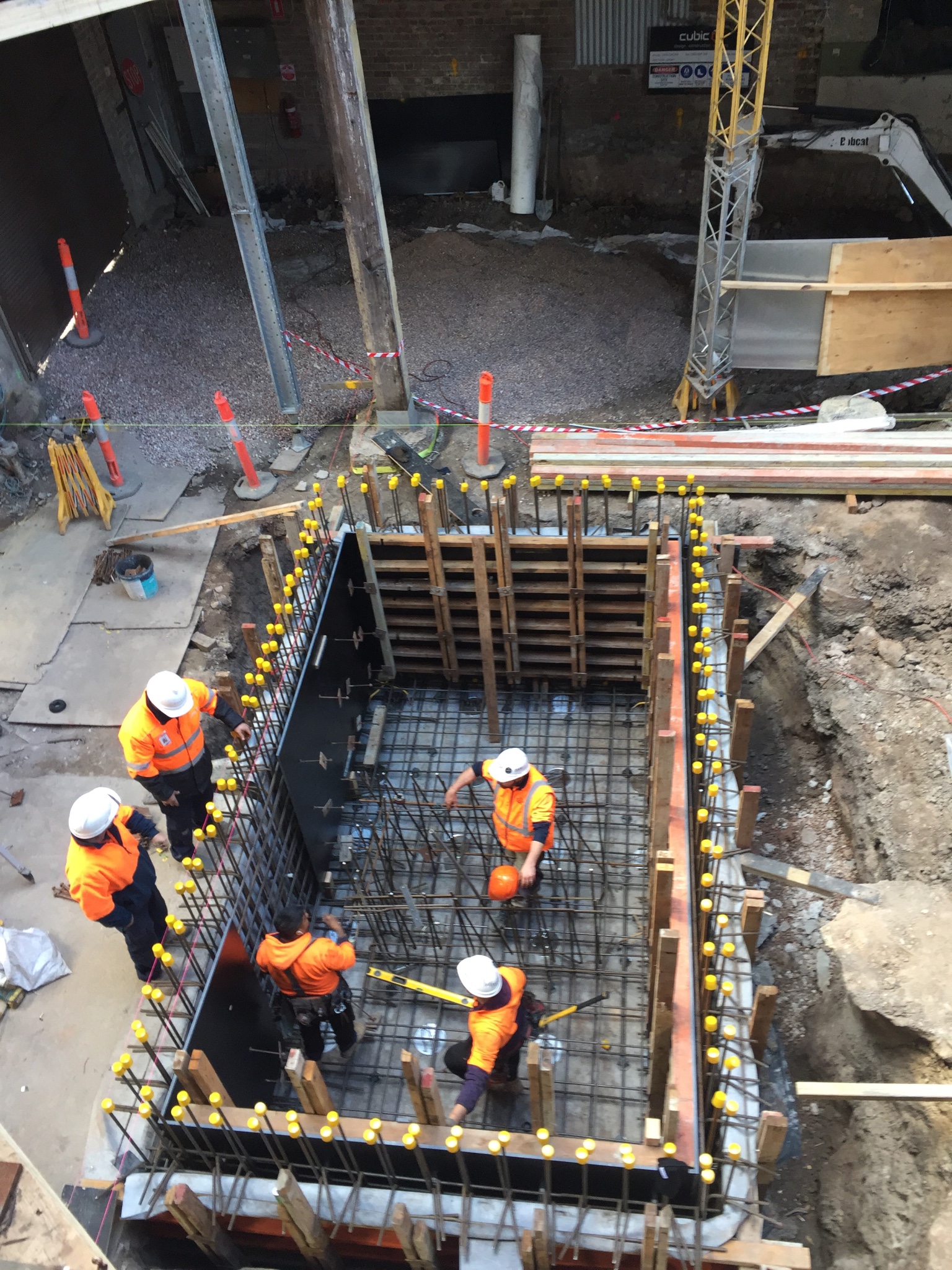 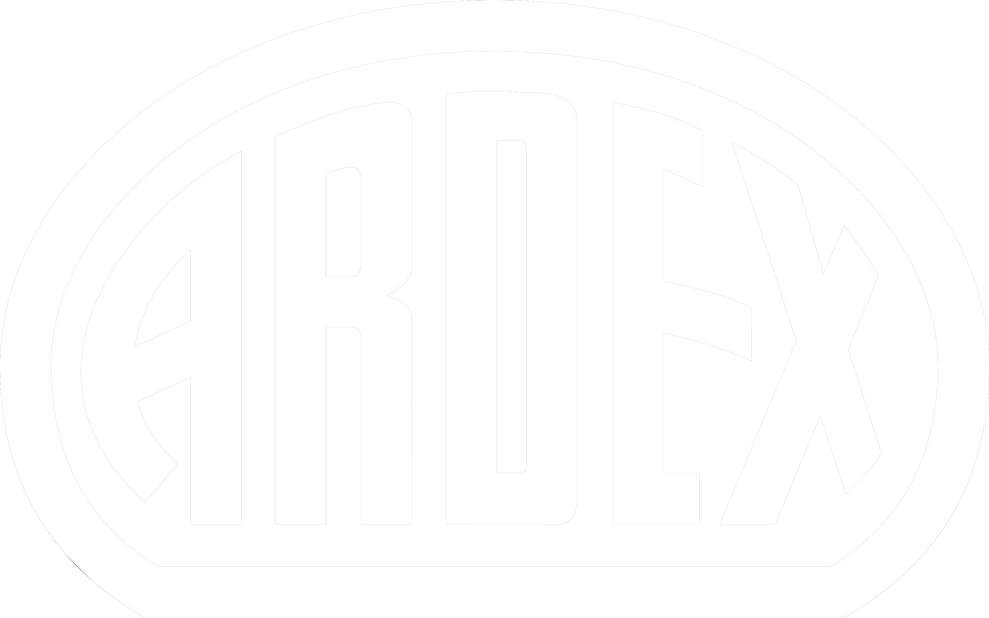 These systems include: 

Urethanes, rubbers, plastics and modified bitumen emulsions
Some are mesh reinforced
Generally reliant on a film build thickness of over 1.0mm
4 Categories Of Tanking Membranes
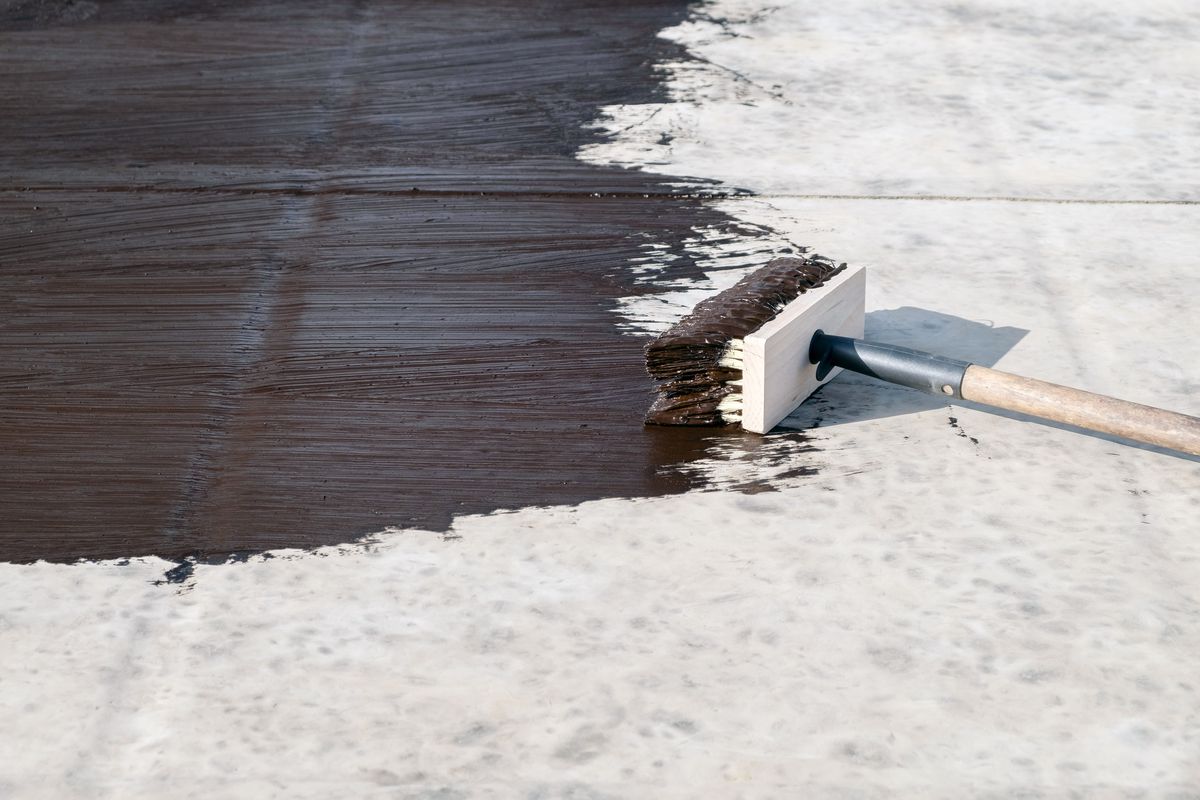 Liquid applied
Things to consider:

Is it the right product for the right situation and does it have the required testing?

What is the expected life span?

Will it withstand hydrostatic pressure?

How to ensure the installer applies the right film build?

Does it meet B2- 50 years?

Concrete block walls should be rendered first to minimise risk of cracking along mortar joints

Detailing changes in direction and expansion joints is critical
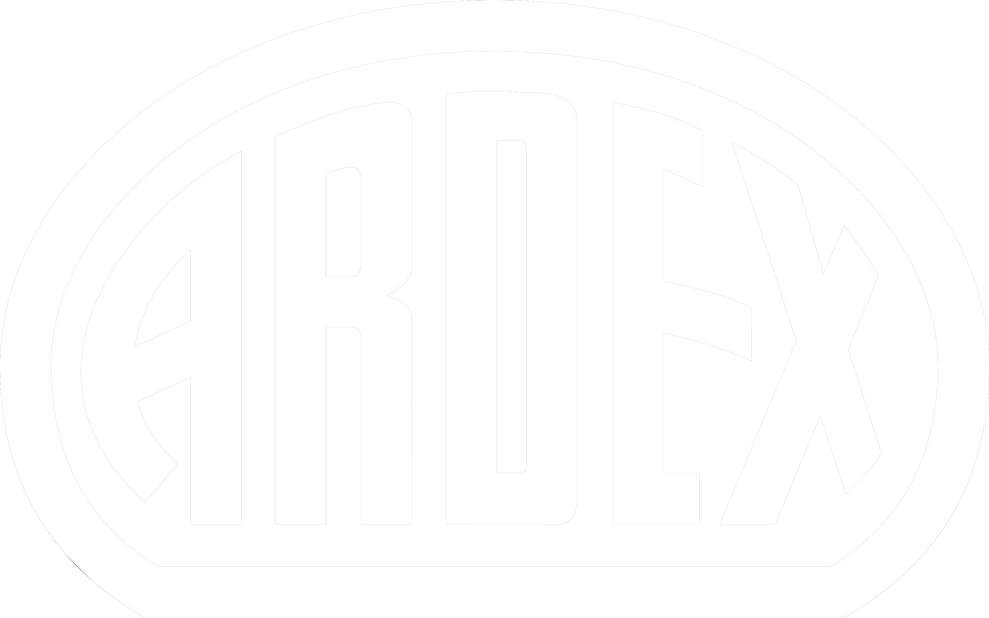 4 Categories Of Tanking Membranes
Liquid applied
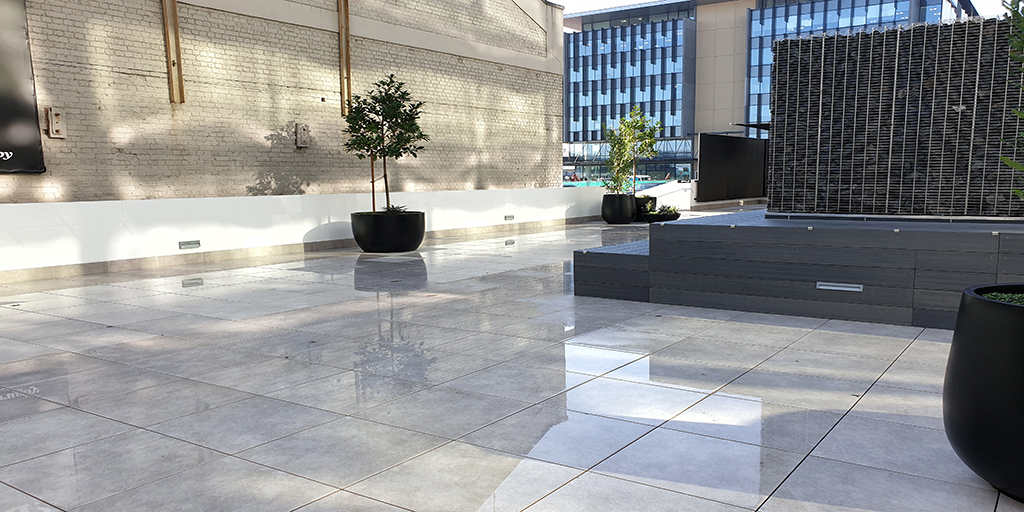 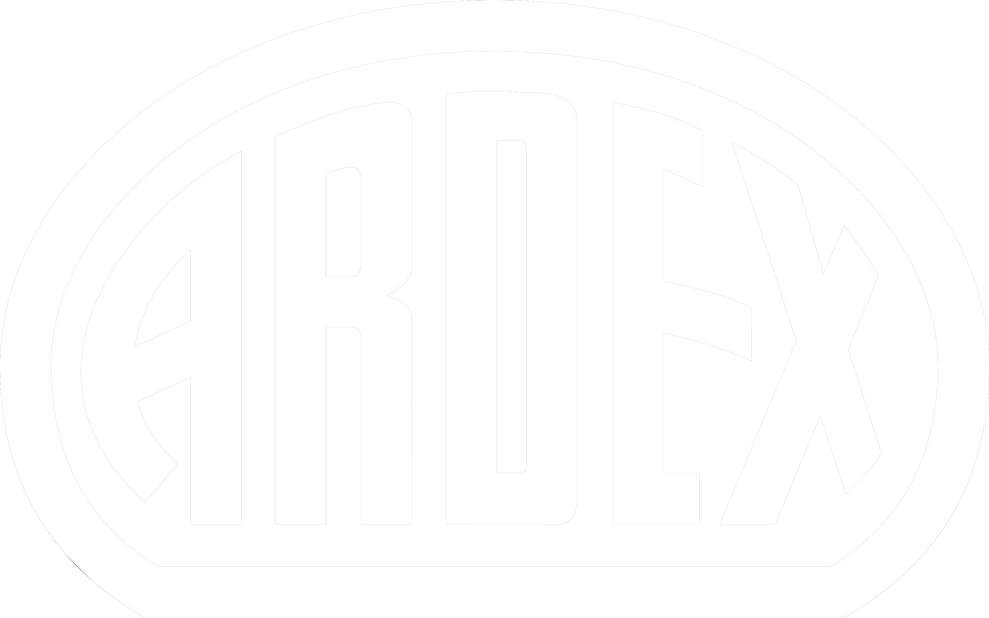 4 Categories Of Tanking Membranes
Sheet applied systems
These systems include: 

Thermoplastics, vulcanised rubbers, rubberised bituminous membranes
Thickness various from 1mm for sheet rubber to 8mm for double layer torch applied systems
They can be loose hung or fully adhered
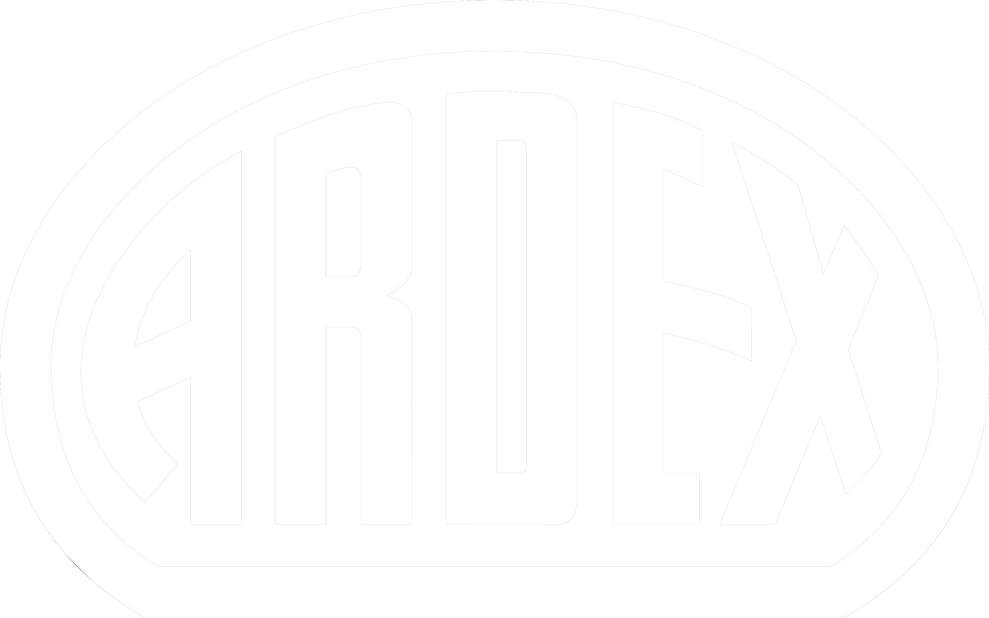 Things to consider:

Is it the right product for the right situation? 

Has required testing i.e., geothermal, methane, radon

Installed by an approved installer?

Does it meet B2- 50 years?

Sheet fully bonded – reduces the risk for lateral migration should a leak ever occur

Detailing of changes in direction and expansion joints is critical
4 Categories Of Tanking Membranes
Sheet applied systems
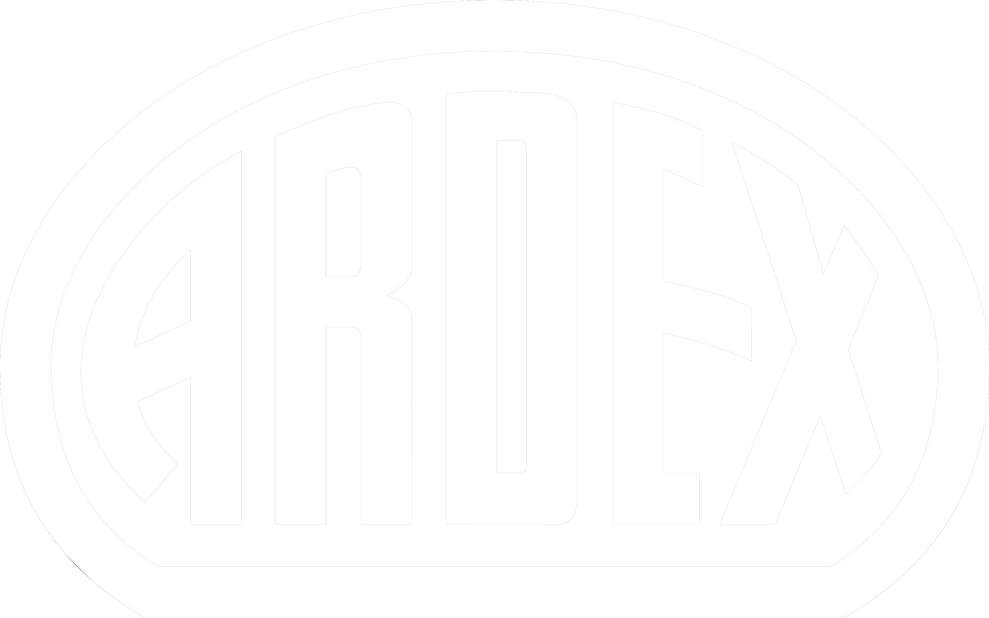 Systems based on sodium bentonite and applied onto a carrier fabric or sheet

Acts as waterproofing by swelling when exposed to moisture becoming impervious to the flow of water
Can swell up to 10-15 percent of the original thickness so product must be kept confined to work
4 Categories Of Tanking Membranes
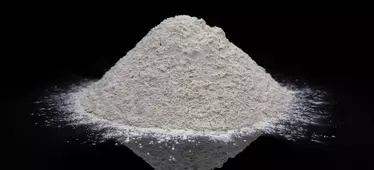 Bentonite clays
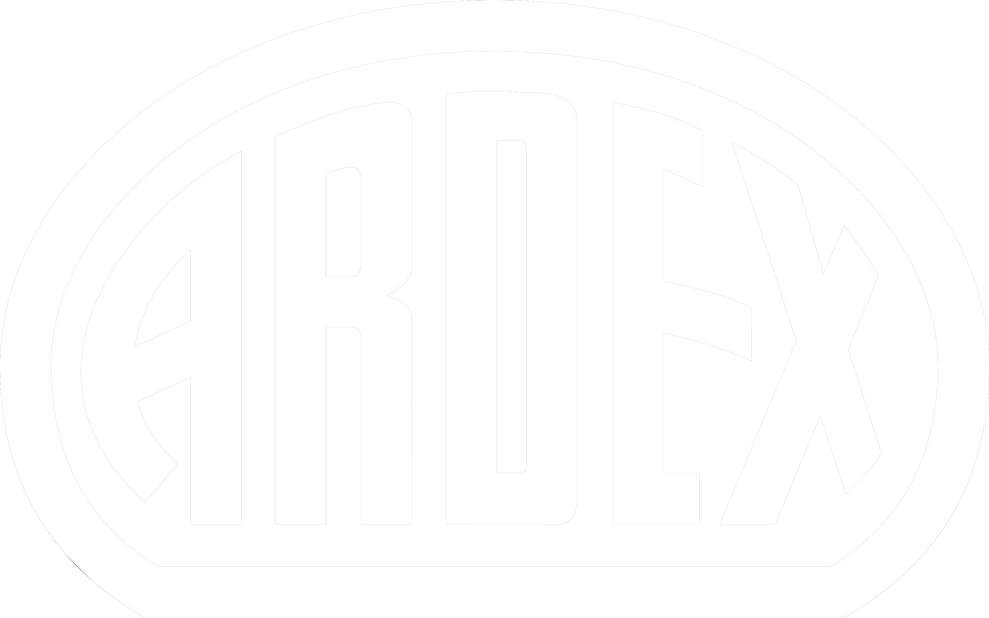 Things to consider:  

Is it the right product for the right situation and does it have the required testing?

Must be installed by an approved installer

Sheets correctly overlapped and pinned?

If not confined, it may shrink upon drying creating gaps that can cause the waterproofing to fail

Waterstop bars are critical
4 Categories Of Tanking Membranes
Bentonite clays
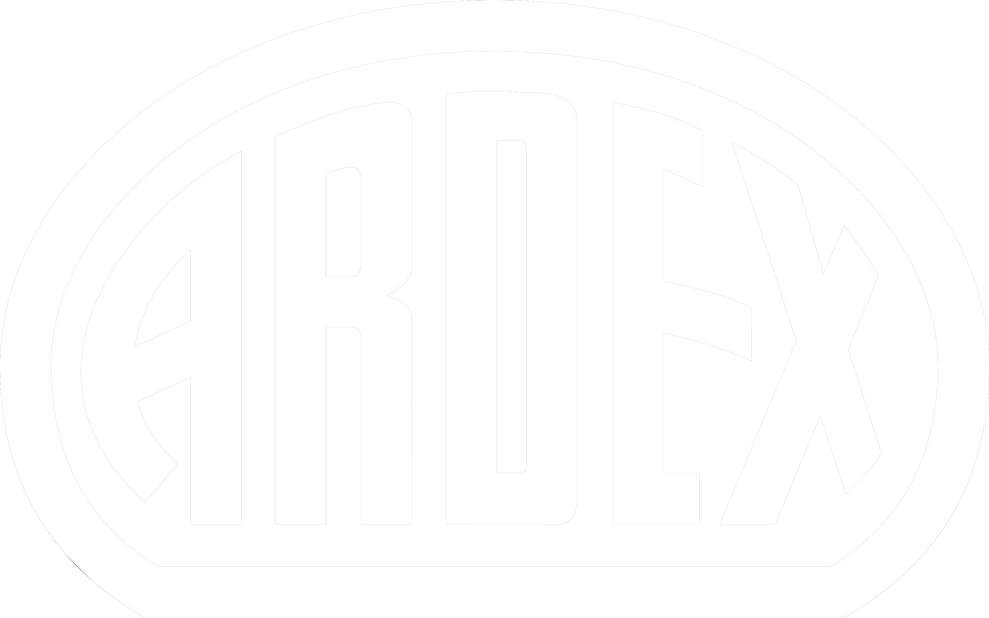 These systems are based on cement combined with an active waterproofing agent

Can be metallic, crystalline, chemical and acrylic modified
Should only be considered as secondary protection (back up) to positive side waterproofing
4 Categories Of Tanking Membranes
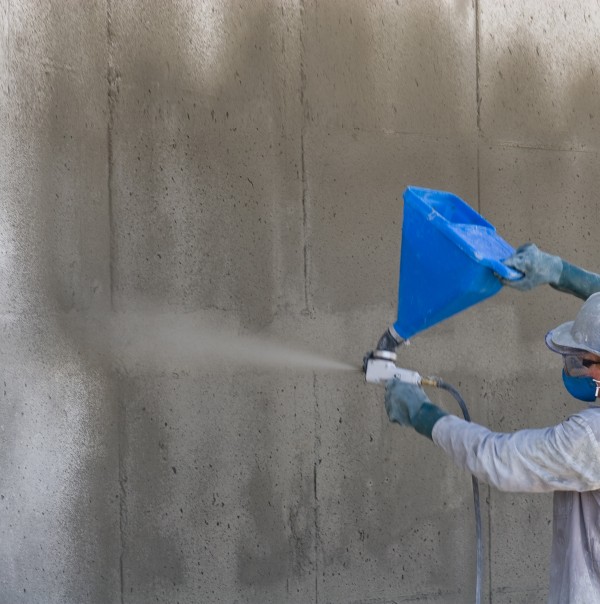 Cementitious systems
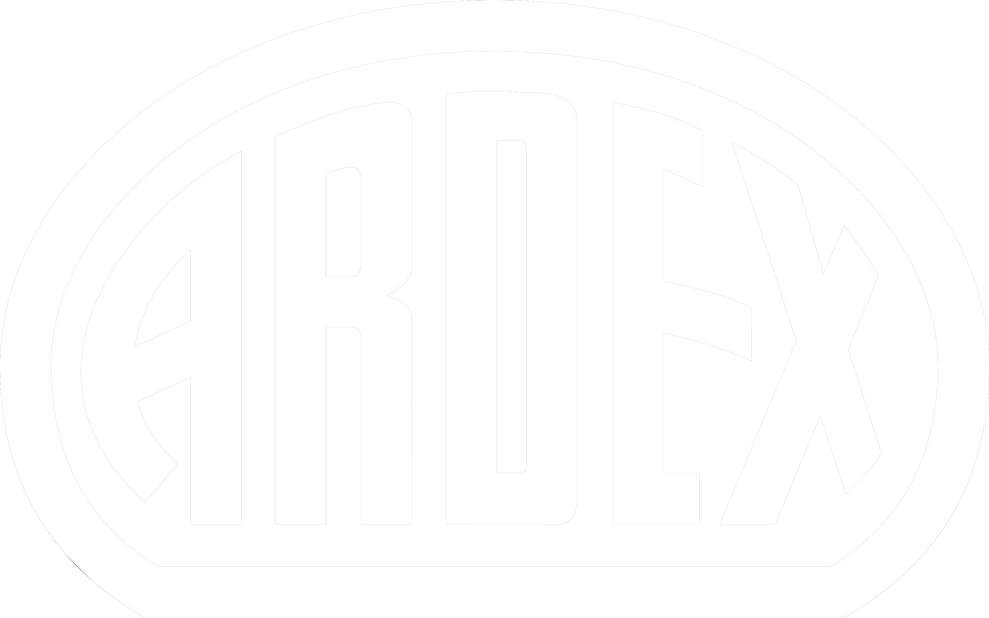 Things to consider:

Is it the right product for the right situation?

Must be installed by an approved installer

If the structure moves and cracks this generally renders the waterproofing null and void

Detailing
4 Categories Of Tanking Membranes
Cementitious systems
WANNA GET TANKED?
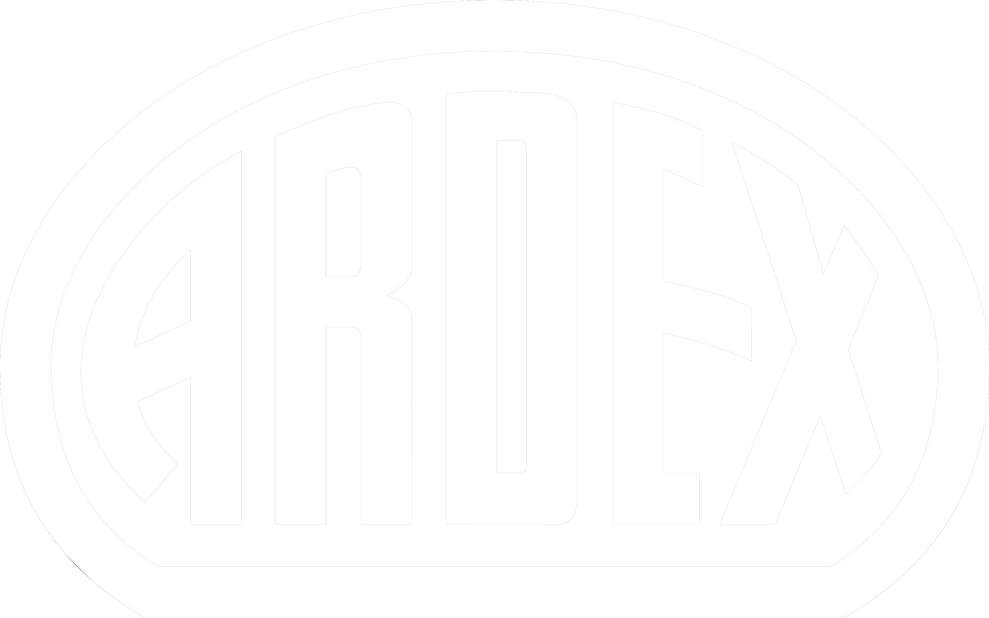 Is there hydrostatic pressure present?
(i.e. no drainage intended)
ARDEX Tanking
YES
NO
Heat welded
seams
cold seams
For extra strength or where hot asphalt is applied WPM 5000HD
Shelter Seal
WPM 3000
Do you require a root inhibitor?
NO
YES
YES
Underslabs
WPM 196
ARDEX
Root Repell
Confined Space
WPM 1500
Vertical Surface
WPM 195
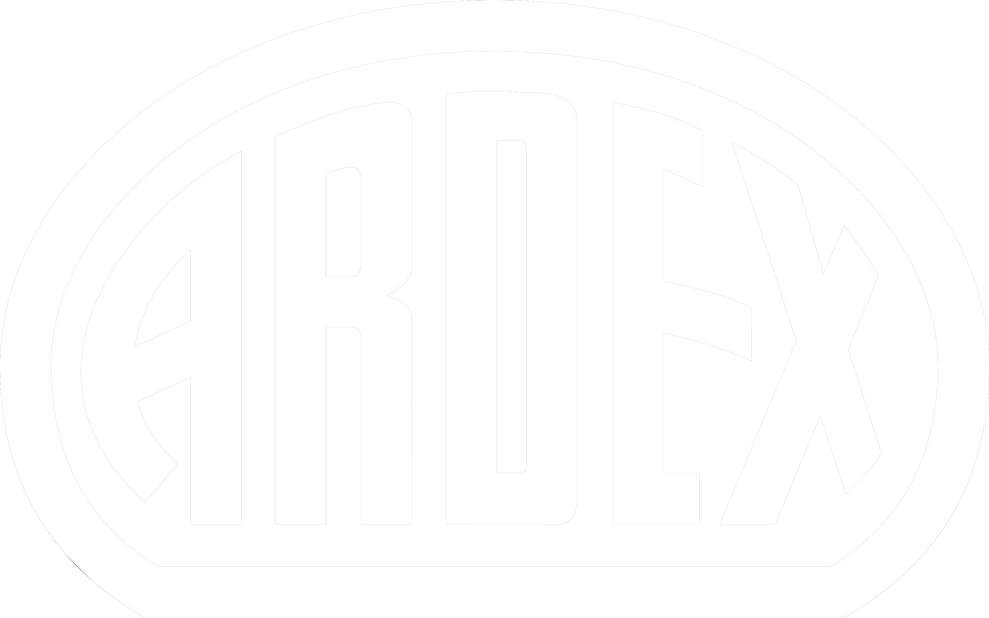 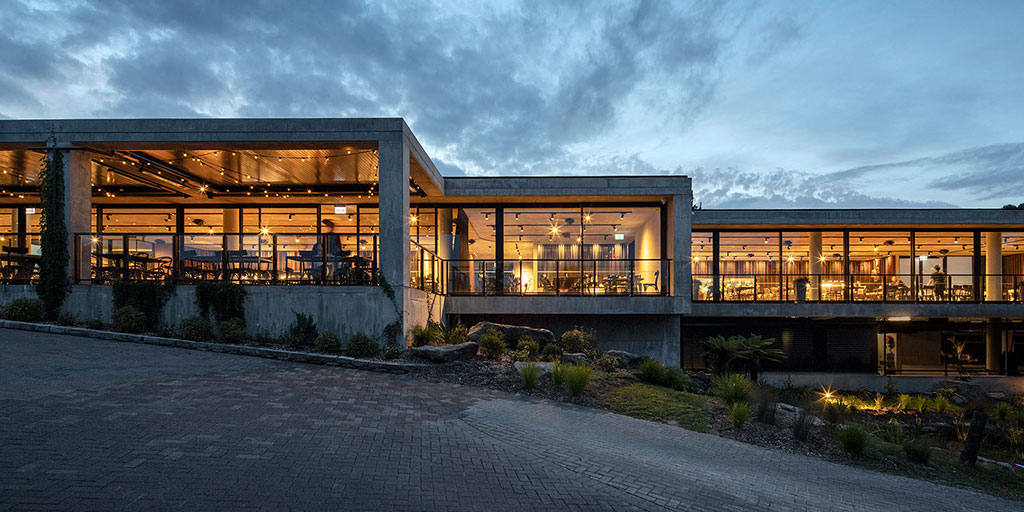 Waterstops should be used in all construction joints in below grade applications

Waterstops are generally based on bentonite or butyl rubber technology and swell to many times its size restricting the progress of water

If PVC waterstops are used, it is important to ensure these are welded correctly

Confirm correct product is selected for the application e.g.: don’t use standard waterstops in a marine environment
Waterstops Are Critical
ARDEX Shelterseal WPM 3000X/ARDEX WPM 5000HD
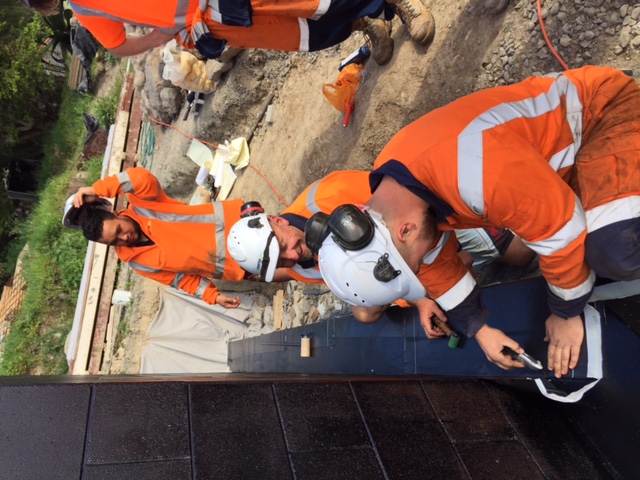 High flexibility Styrene-Butadine-Styrene (SBS) peel and stick membranes
Non hydrostatic situations
Resistant to chemical attacks
Withstand thermal movement
Methane and Radon gas barrier
WPM 5000HD mesh surface for application of hot asphalt
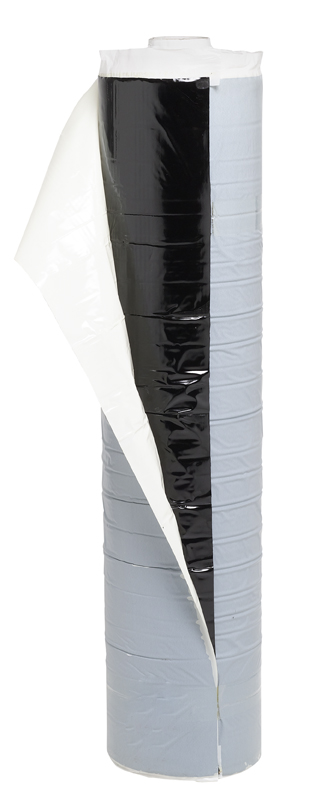 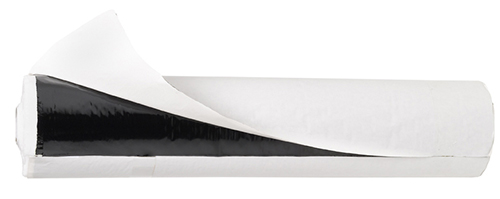 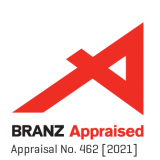 [Speaker Notes: Talk about what is happening in the image]
ARDEX WPM 195 AND ARDEX WPM 196
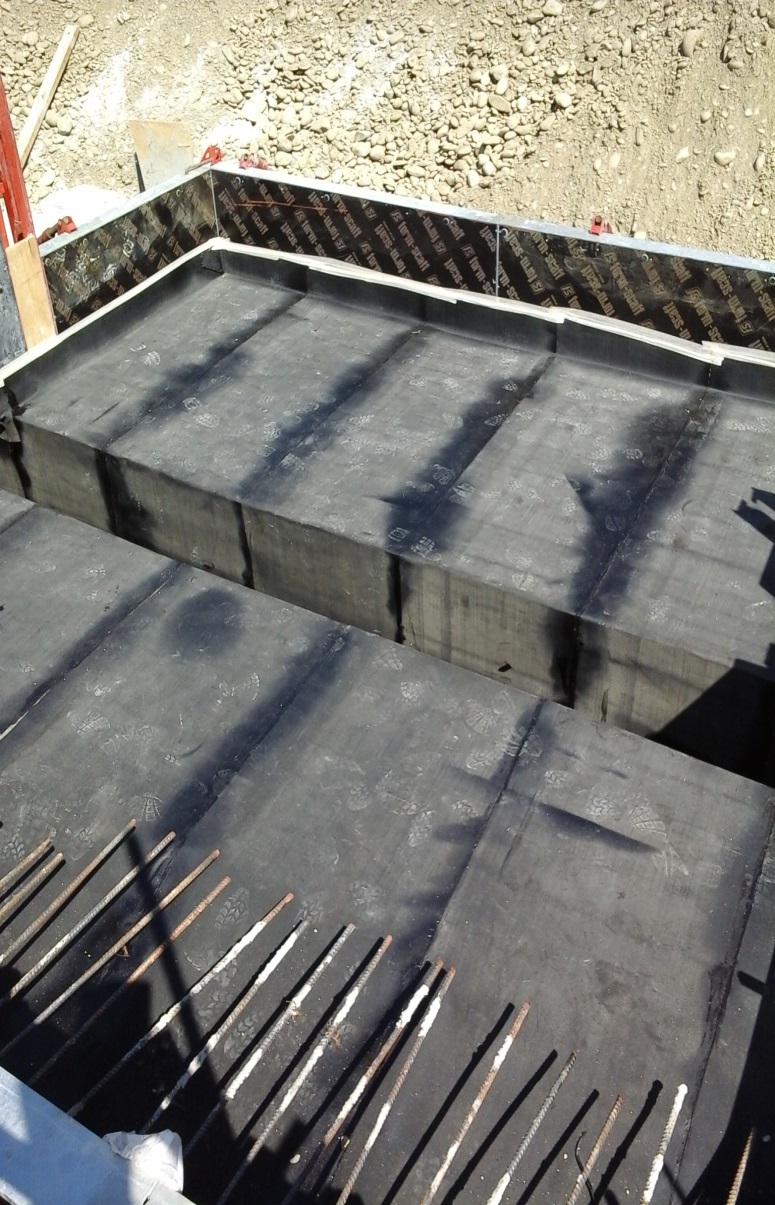 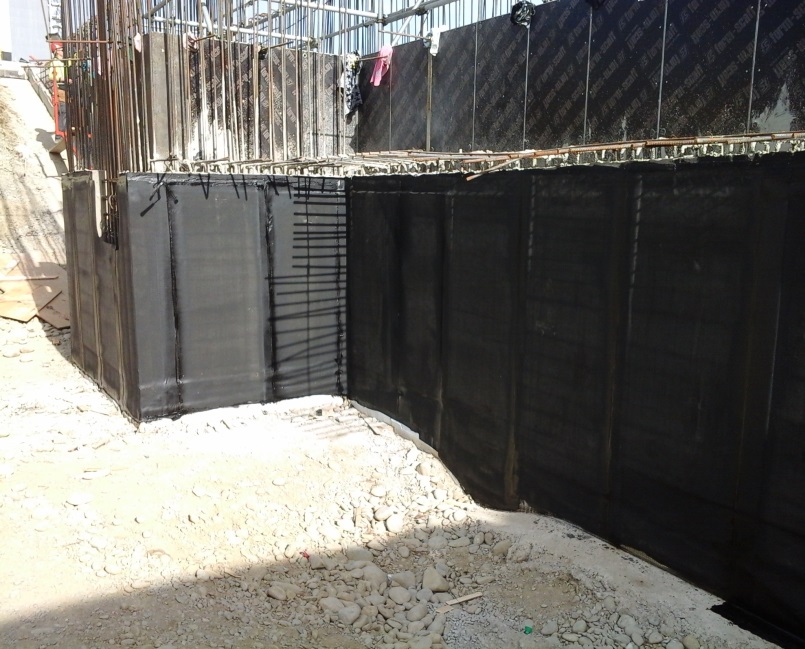 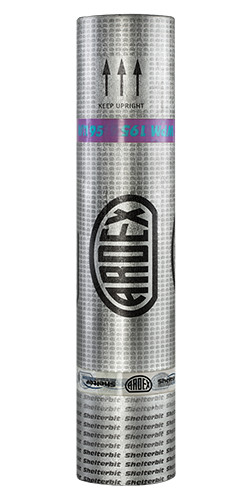 Torch applied SBS
High flexibility at sub-zero temperature
Accommodates structural movements
Resistant to chemical attacks
Withstand thermal shocks
Mineral chip finish for high adhesion to concrete 	     (WPM 196 only)
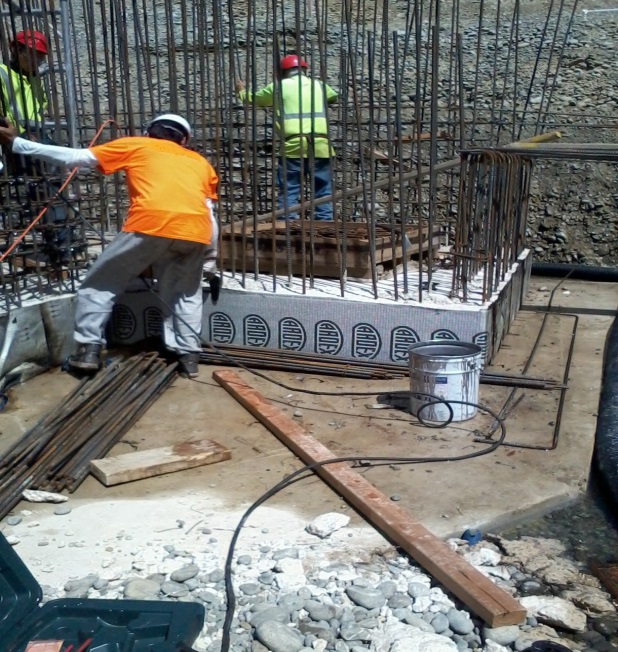 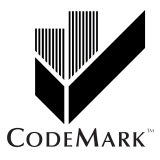 [Speaker Notes: Talk about image – what are we seeing?]
ARDEX WeldTec WPM 1000RR
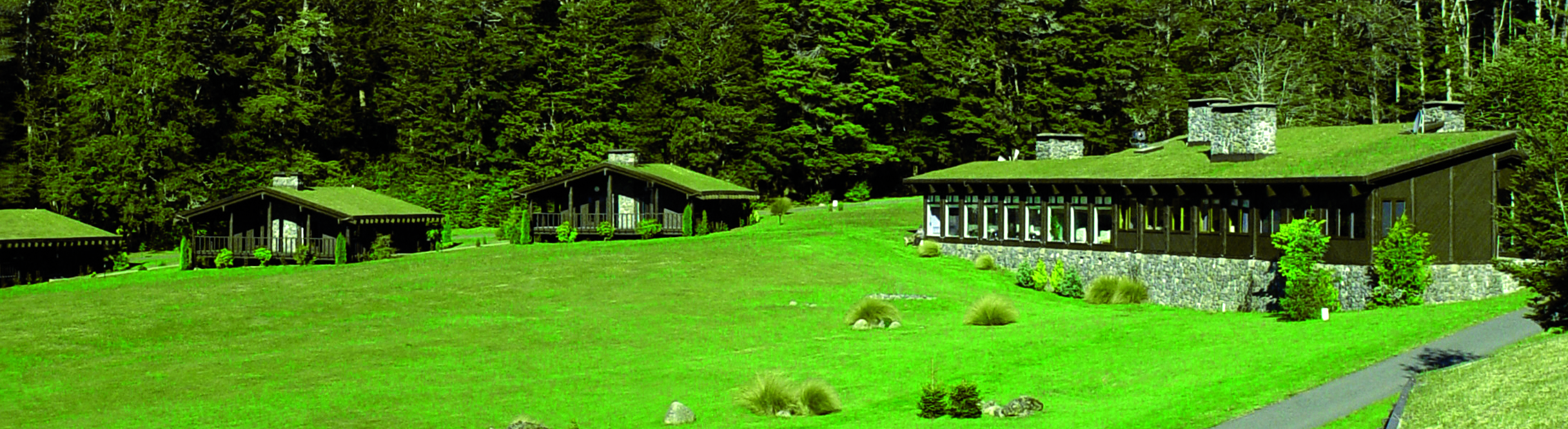 Flexible single ply membrane for roof gardens, planter boxes and foundation protection 
WeldTec - heat weldable technology
1.0mm synthetic sheet
Root inhibitor has passed FLL test for root and rhizomes penetration – repels, not harms
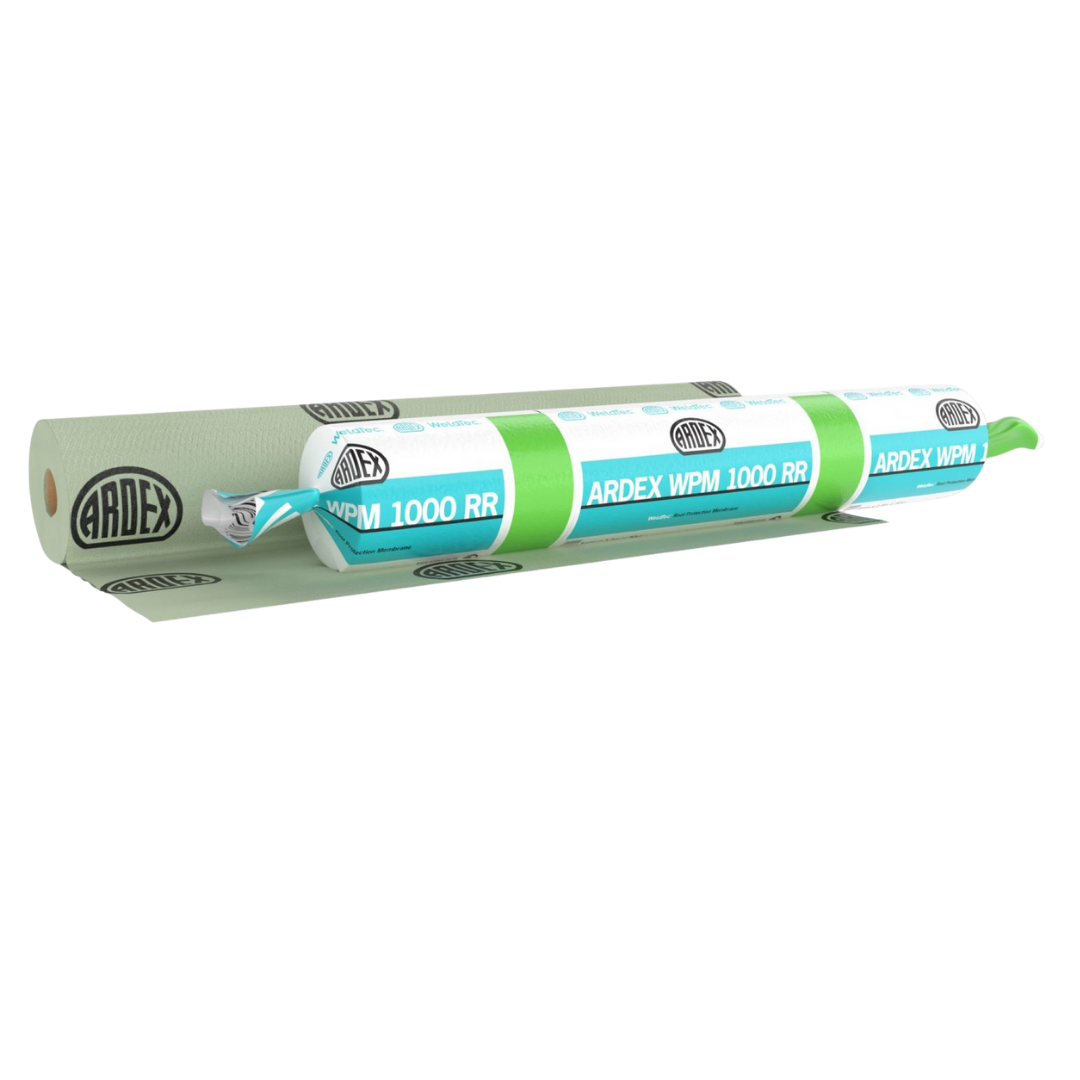 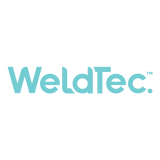 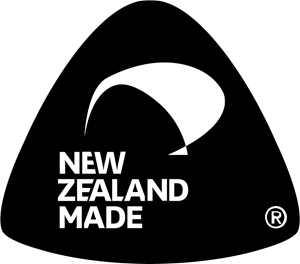 [Speaker Notes: Forschungsgesellschaft Landschaftsentwicklung Landschaftsbau e.V. (FLL) - Method for testing resistance to root perforation for flexible sheets for roof waterproofing“ with emphasis on strain by plant roots.]
ARDEX WeldTec WPM 1500 Tanking membrane
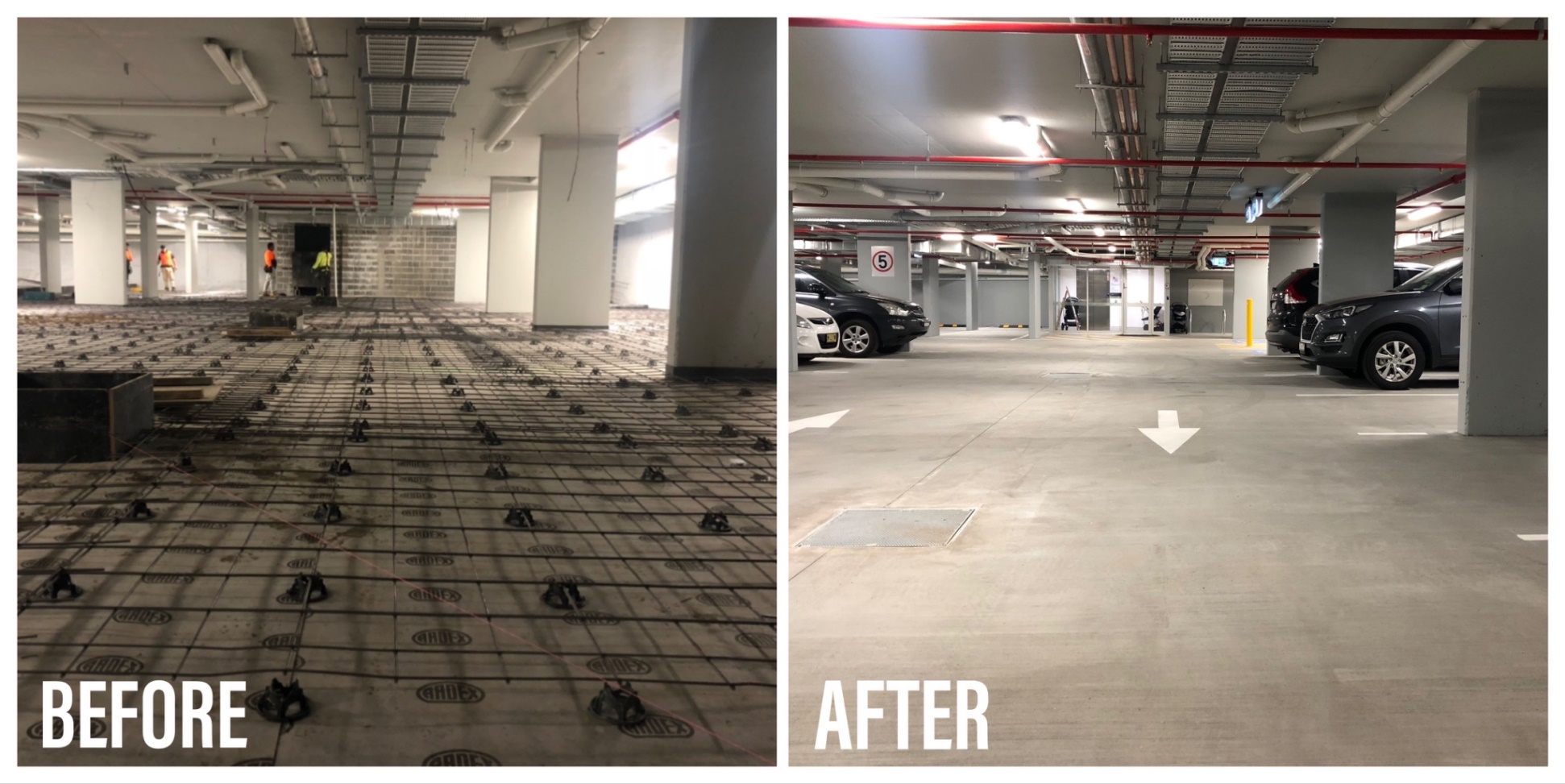 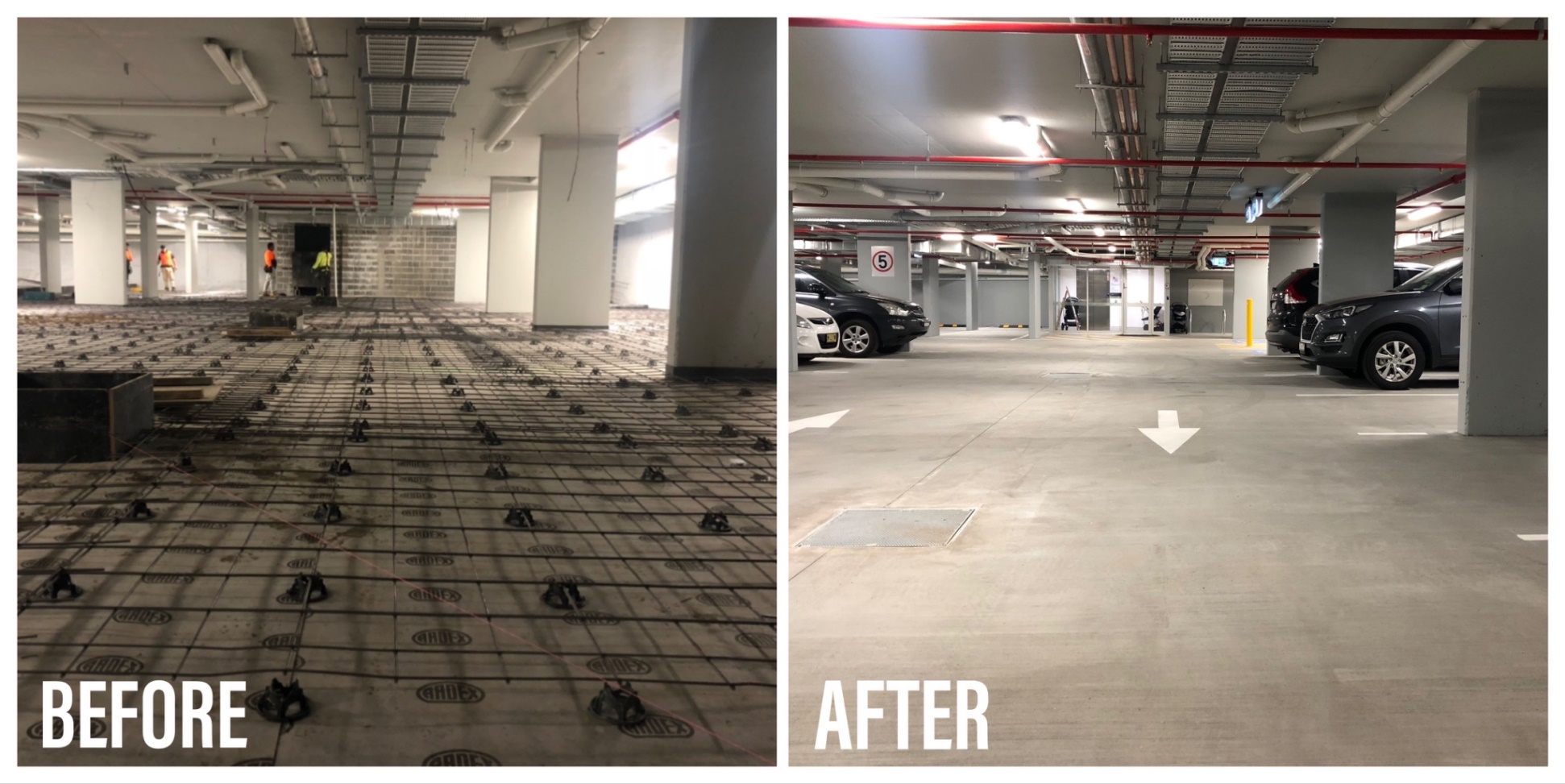 WeldTec fleece lined, heat welded detailing creates very strong watertight laps and a unique continuous waterproofing membrane
Tested - suitable for geothermal areas
High chemical resistance and hydrostatic head (70m)
Hydrogen sulphide, radon and methane gas diffusion barrier
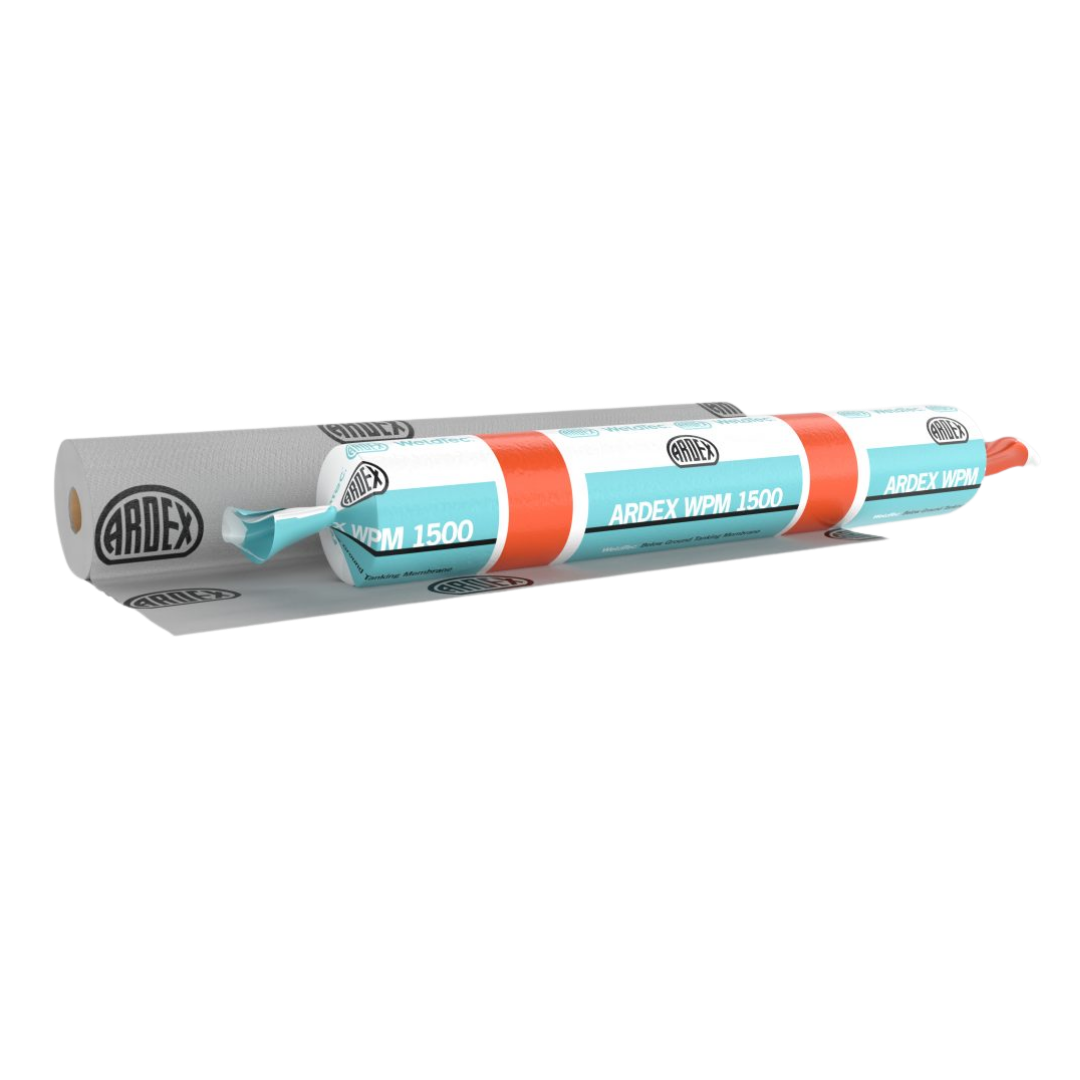 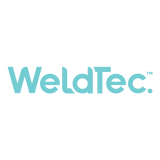 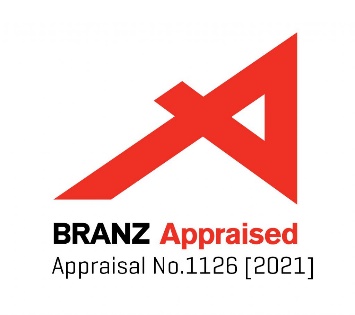 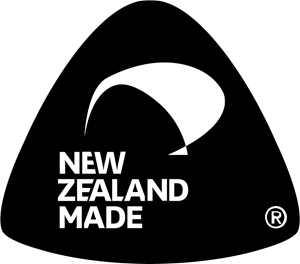 [Speaker Notes: Talk about the photo]
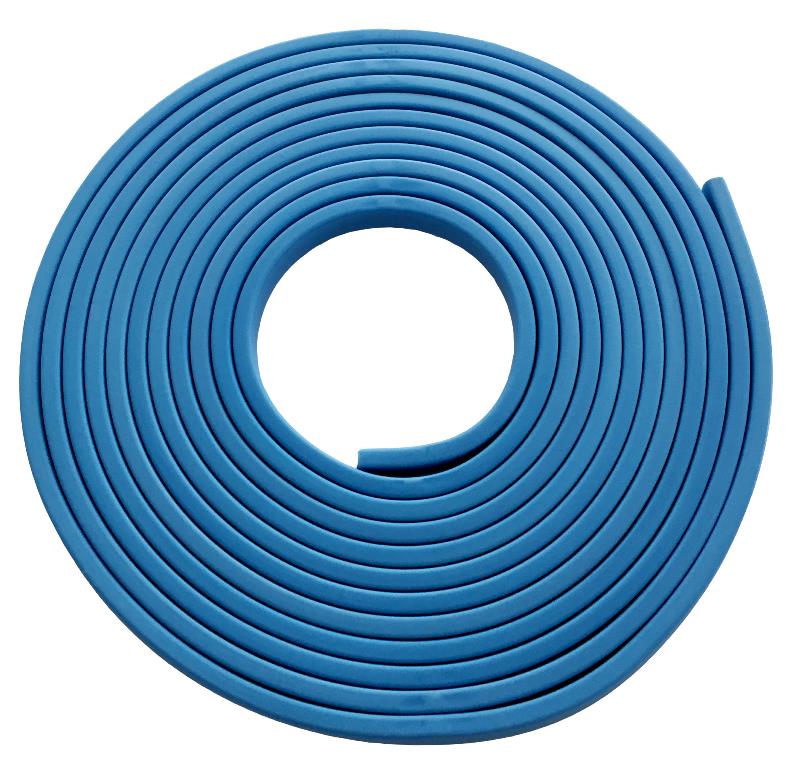 Hydrophilic butyl waterstop

Situated at critical joints, junctions and details

WPM 1955 is for all environments including marine

Designed to not swell during concrete curing

Cost effective second line of defence
ARDEX WPM 1955
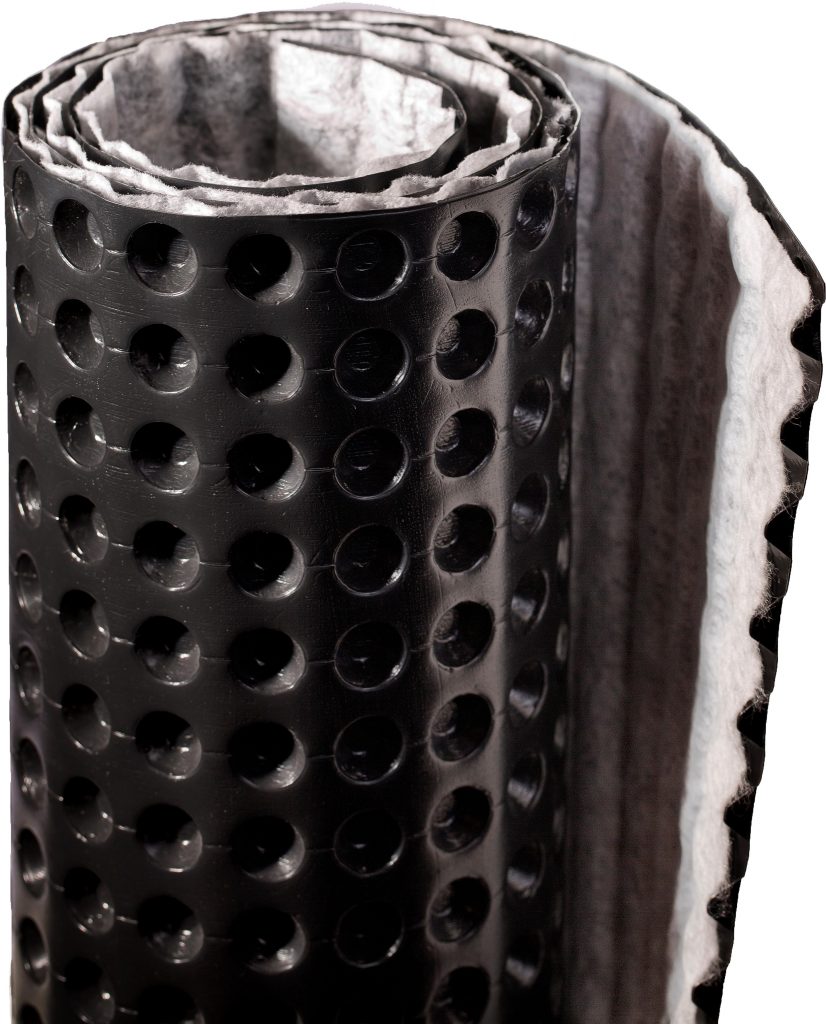 Provides effective protection of the waterproofing membrane

Provides effective drainage of sub-surface water

Excellent compressive strength

High resistance to chemical attack

100% recycled material
ARDEX DRS 10 GC
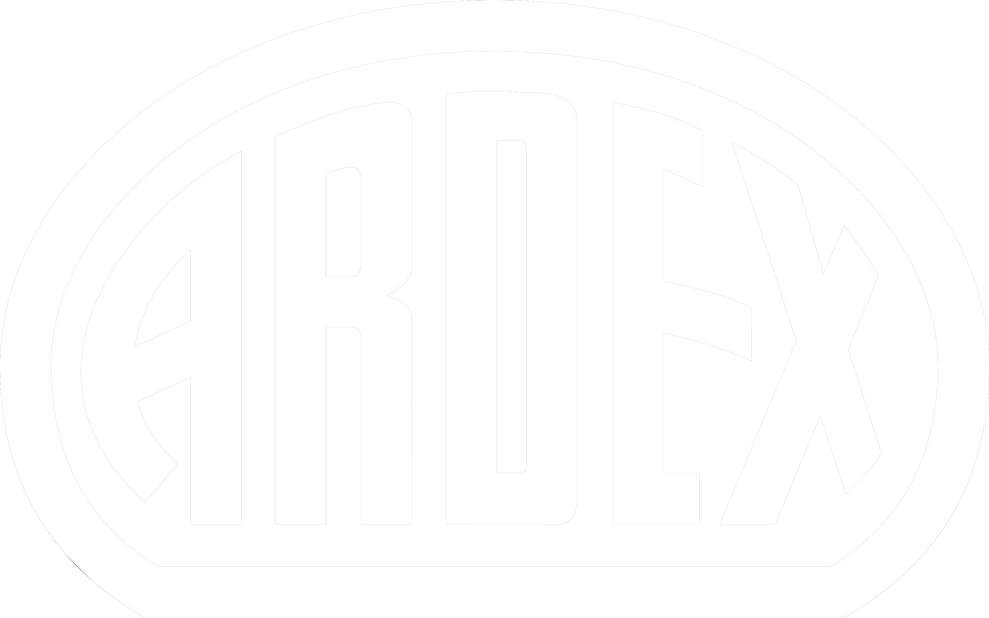 Design of structure - can the tanking be completed in sequence? Footing/Wall Junction

Substrate?

Choice of membrane is correct for conditions

Is a gas barrier required?

Correct testing? e.g.: hydrogen sulphide for Rotorua, not sulphuric acid solution

Durability? 50 years minimum - manufacturers warranty? Choice of installer – installer warranty?

Is there drainage?

Hydrostatic pressure?
Critical Considerations
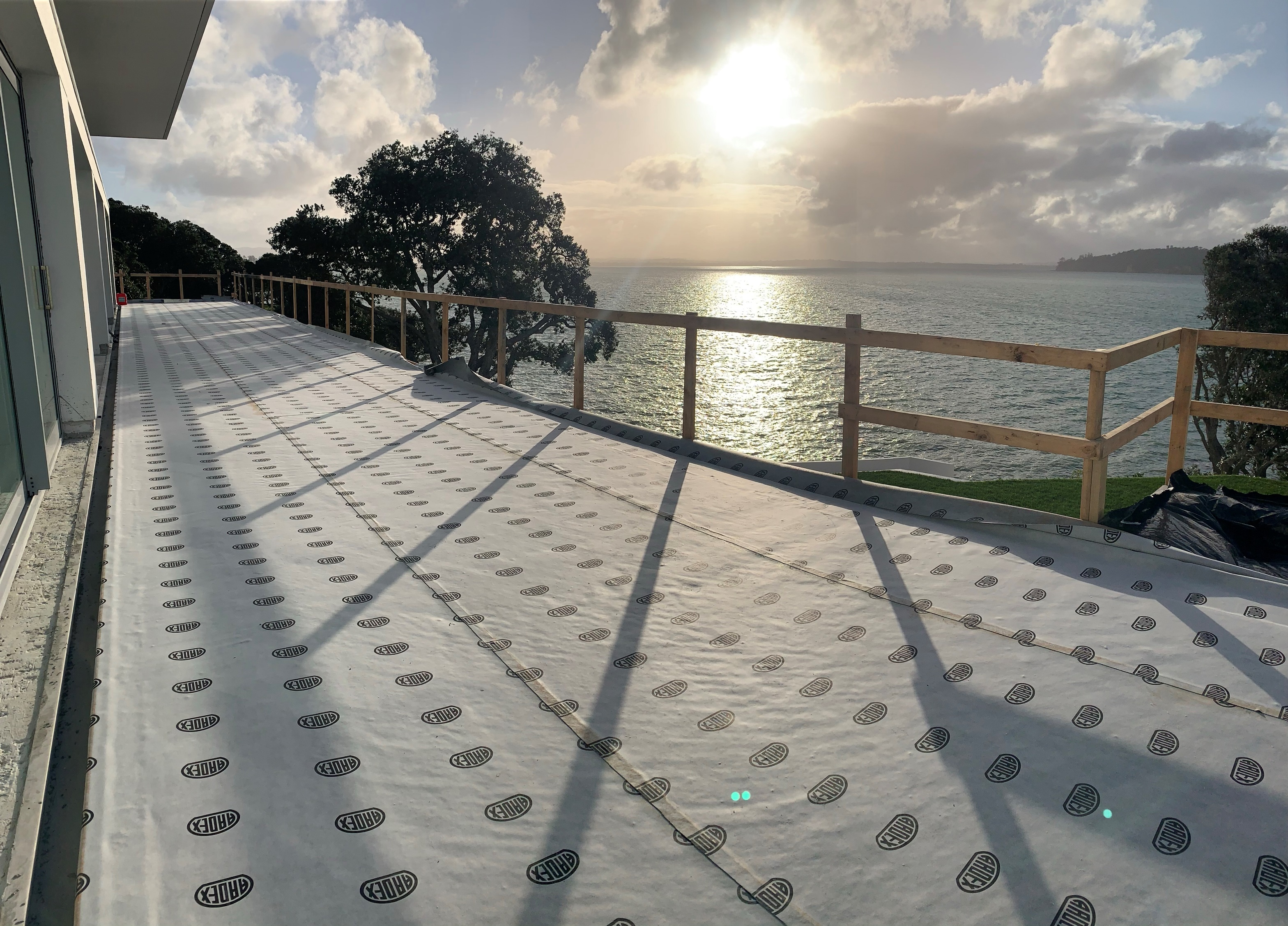 National Specifier Support
Introducing the team
Auckland - Dave Stephenson		0275 330 085
Auckland & Northland		Dave.Stephenson@ardex.co.nz

Bay of Plenty – Steve Miles 		0272 227 825
Auckland, Bay of Plenty & Waikato 	Steve.Miles@ardex.co.nz

Wellington - Anthony Howell 		0274 850 490
Wellington & lower North Island	Anthony.Howell@ardex.co.nz

Christchurch – Andrew Smith 	0226 573 247
South Island				Andrew Smith@ardex.co.nz
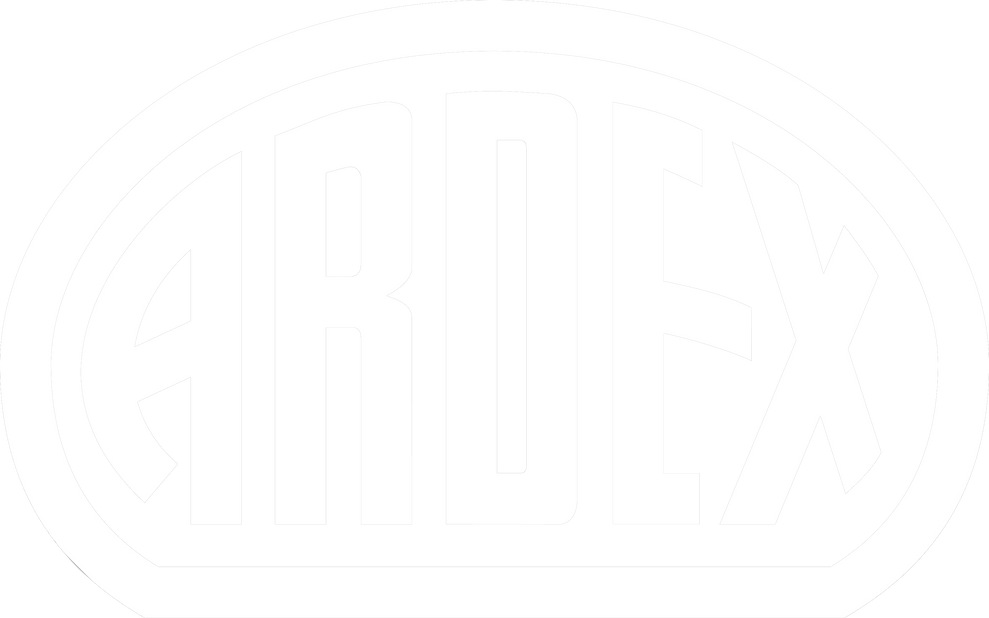 ARDEX.CO.NZ For More Information
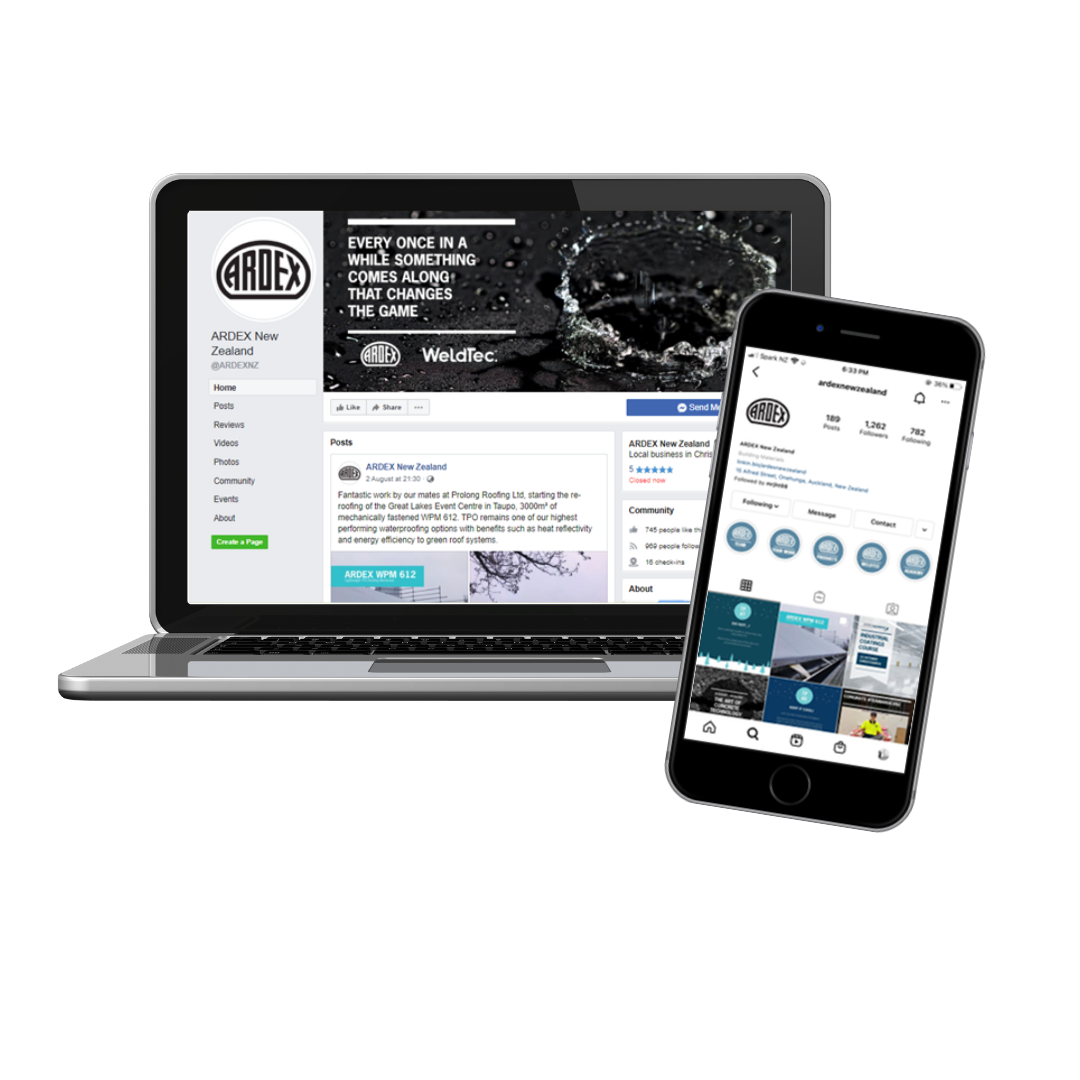 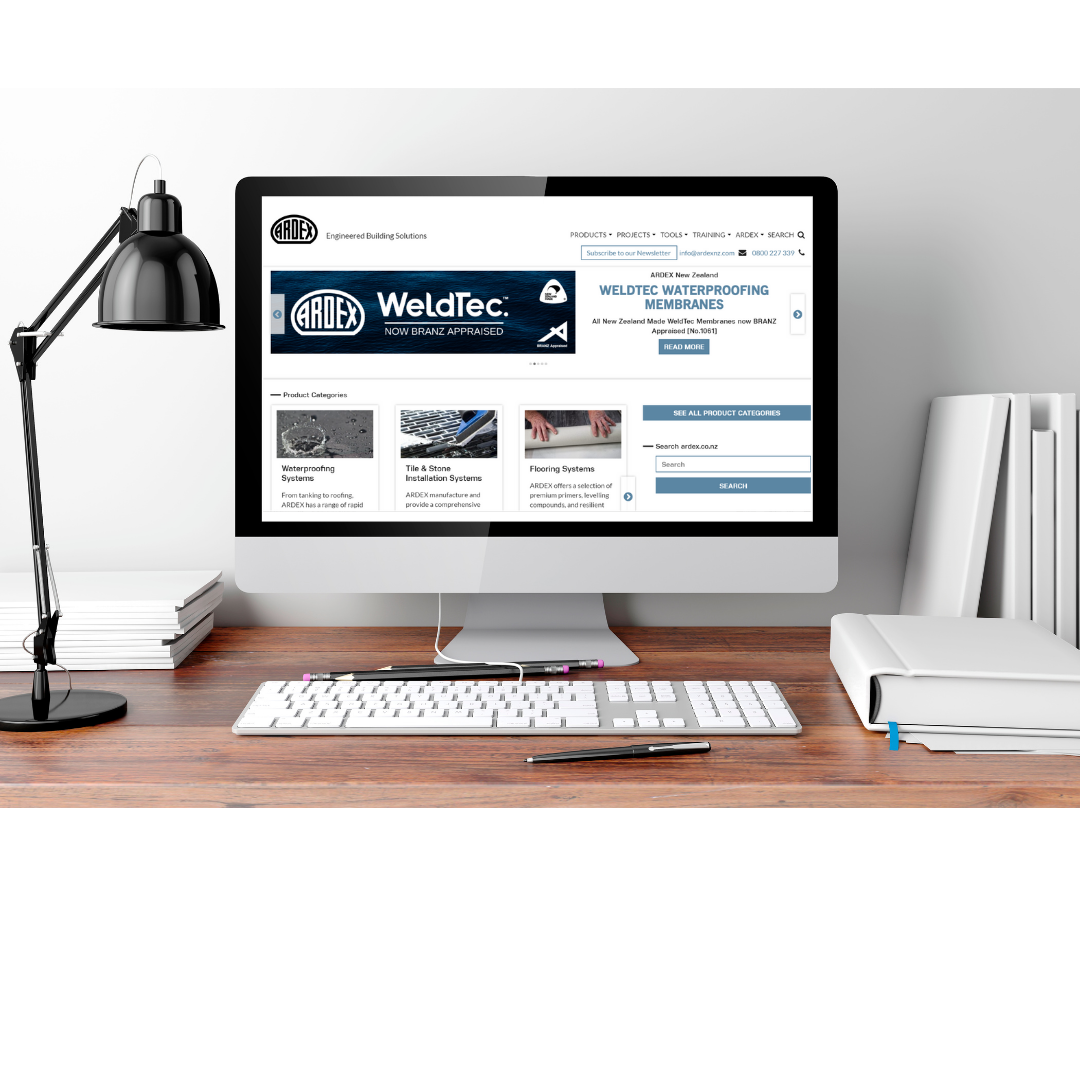 In the product section find:
Technical data sheets
Safety Data Sheets
Certifications

In Architectural Services find: 
CAD drawings 
Building Information Modelling
Register for our newsletter or follow us on social media.
Technical Assistance
ARDEX Support Tools
TECHNICAL SERVICES HOTLINE

ARDEX offer a hotline that gives technical advice for any question or situation


ARDEX Hotline
0800 227 339
When calling it helps to have the following information handy:

Substrate
Internal or external
Unique site information
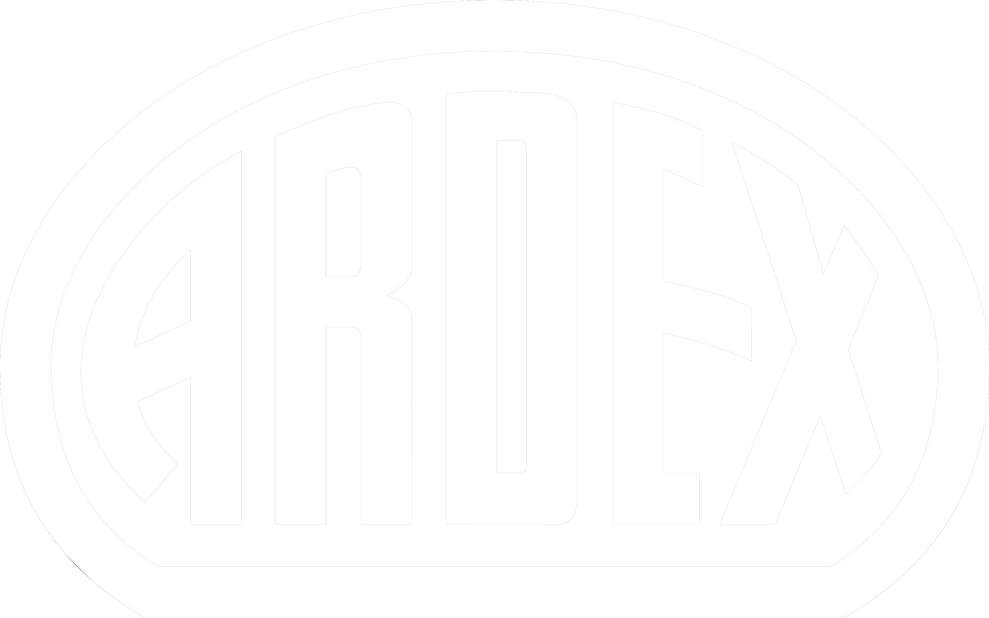 Thank you
ardex.co.nz
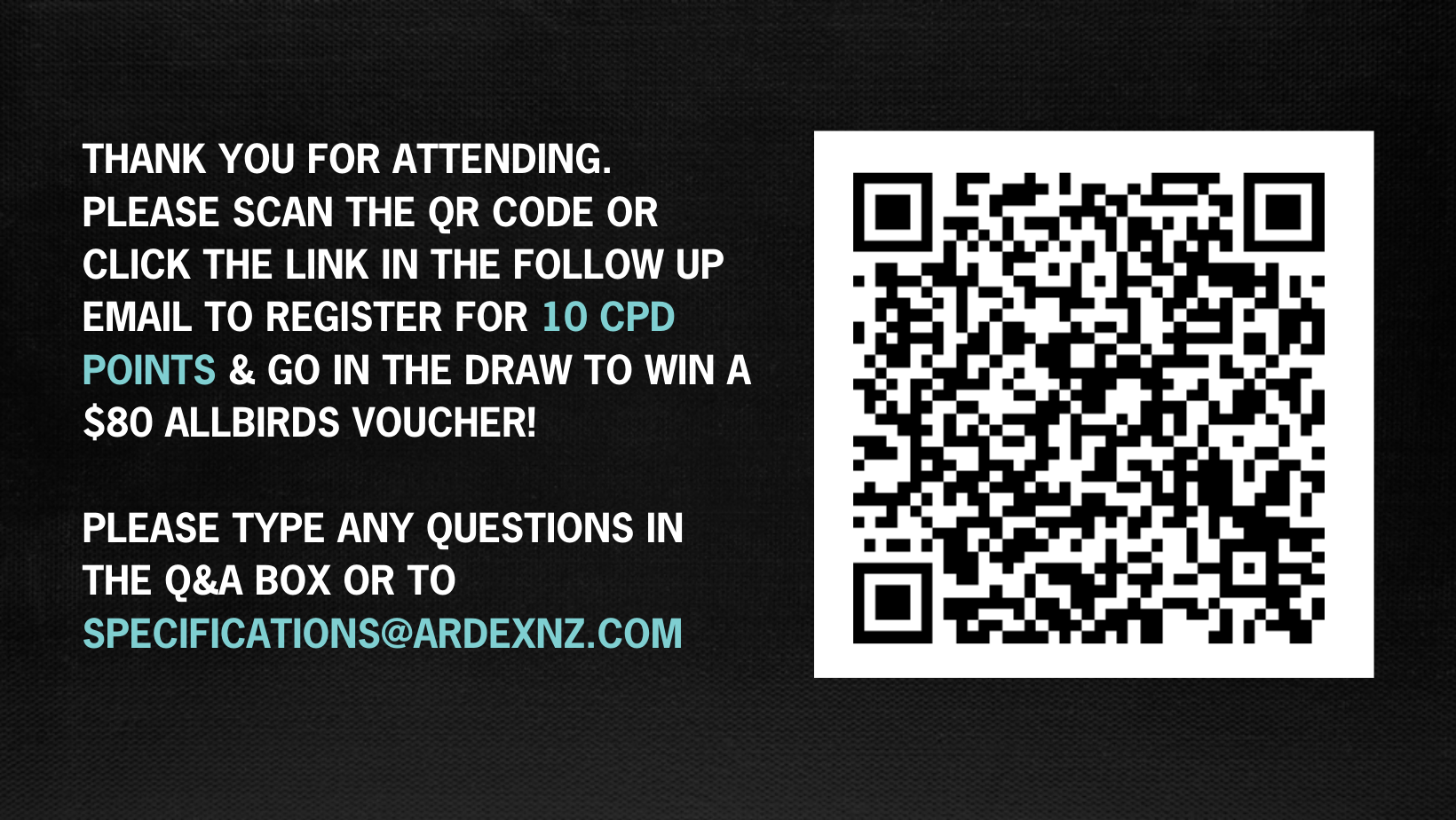